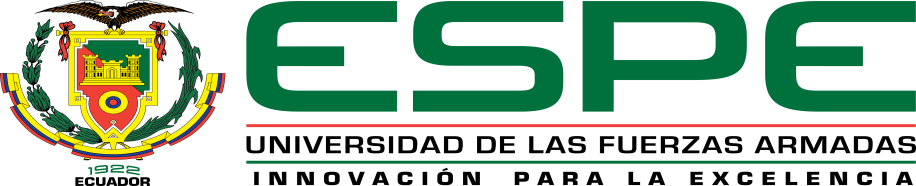 DEPARTAMENTO DE CIENCIAS ECONÓMICAS,ADMINISTRATIVAS Y DE COMERCIO CARRERA DE INGENIERÍA EN COMERCIO EXTERIOR Y NEGOCIACIÓN INTERNACIONAL TRABAJO DE TITULACIÓN, PREVIO A LA OBTENCIÓN DEL TÍTULO DE INGENIERO EN COMERCIO EXTERIOR Y NEGOCIACIÓN INTERNACIONAL
TEMA: ANÁLISIS DE LA EVOLUCIÓN DE LAS EXPORTACIONES DE COLCHONES SUBPARTIDA 9404.21.00.00 A LA CAN, EN EL PERIODO 2012-2017; EMPRESA CHAIDE Y CHAIDE S.A.
 AUTORES: GUACHO FAJARDO LENIN PATRICIO
                      OÑA GUAMUSHIG JENIFFER NATALY
DIRECTOR: ESP GUAYASAMÍN SEGOVIA MARCO ANTONIO, MBG
 SANGOLQUÍ 
 2019
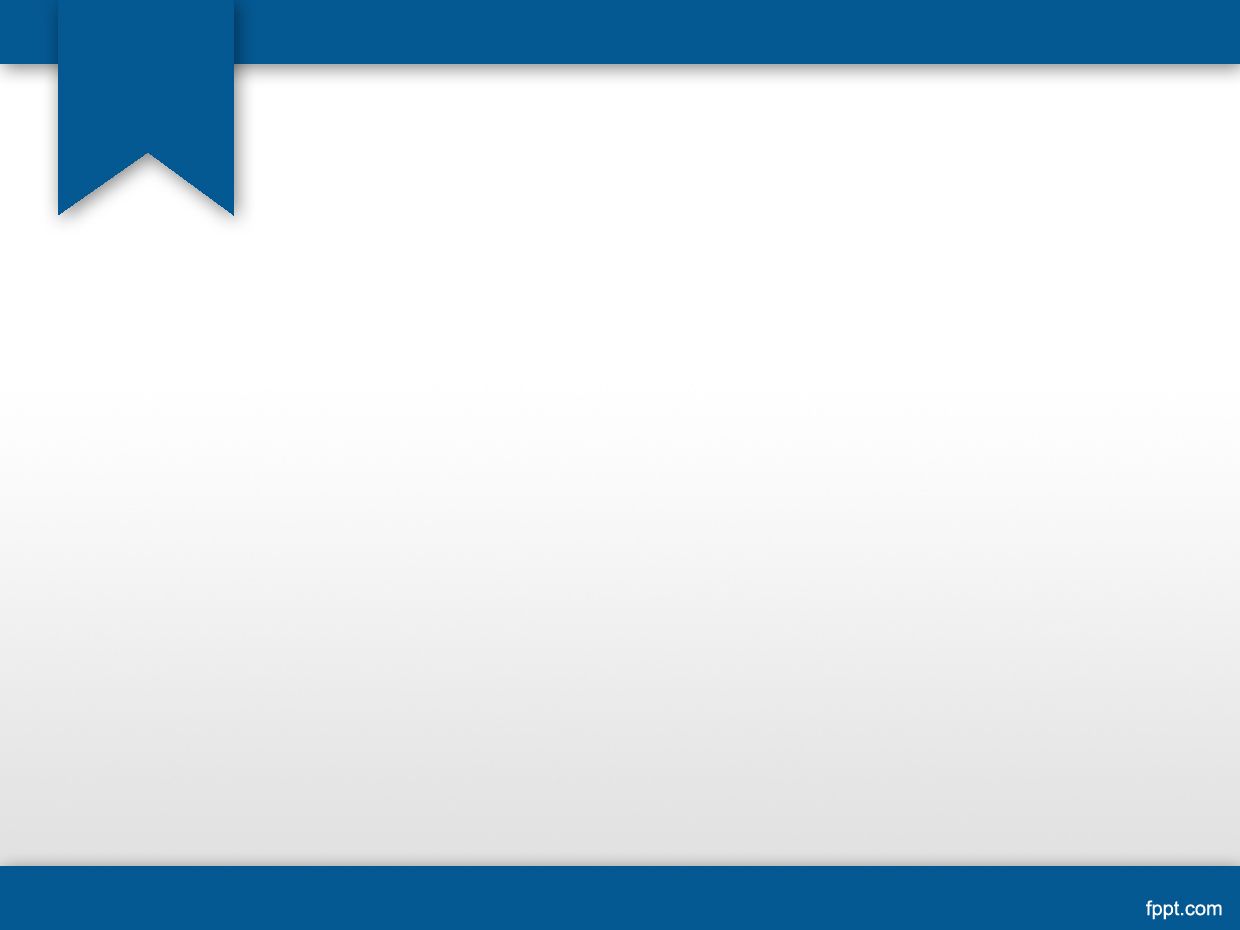 “El verdadero éxito de la globalización se determinará en la medida en que la misma, permita disfrutar a cada persona, de los bienes básicos de alimento y vivienda, educación y empleo, paz y progreso social, desarrollo económico  y justicia”
									Juan Pablo II
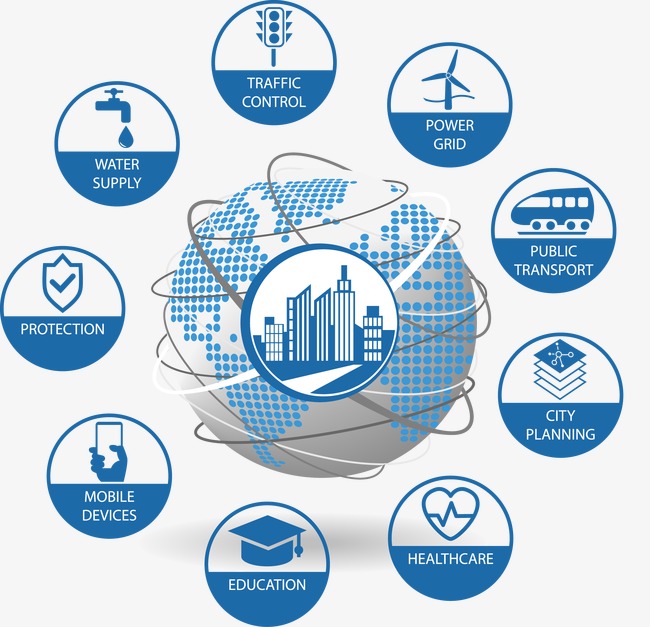 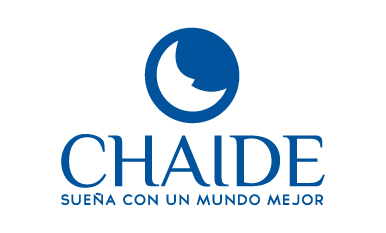 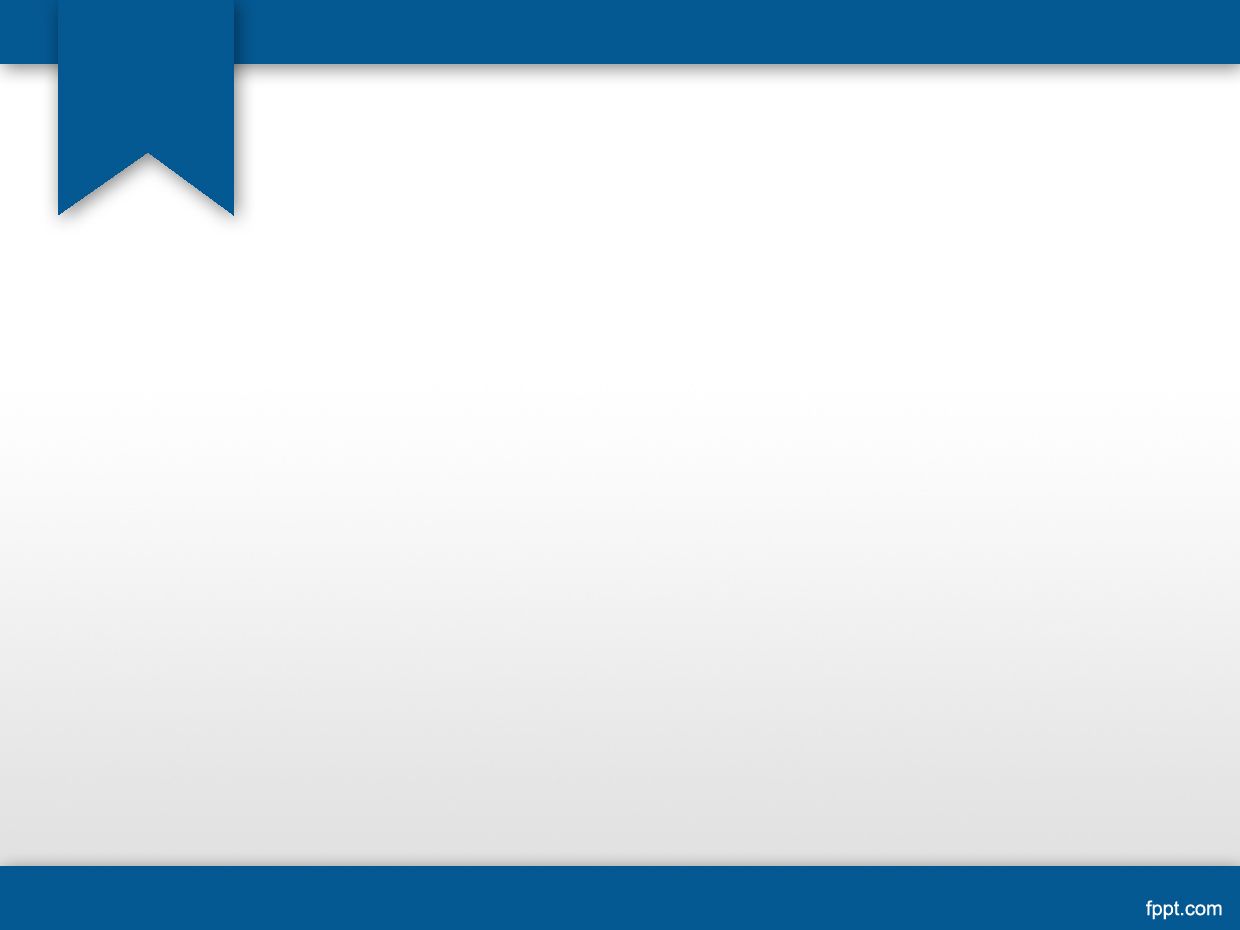 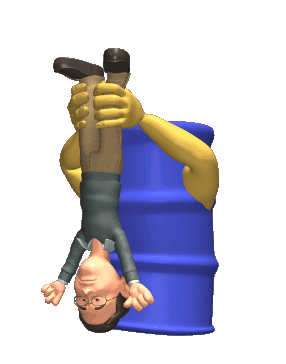 IMPORTANCIA DE LA INVESTIGACIÓN
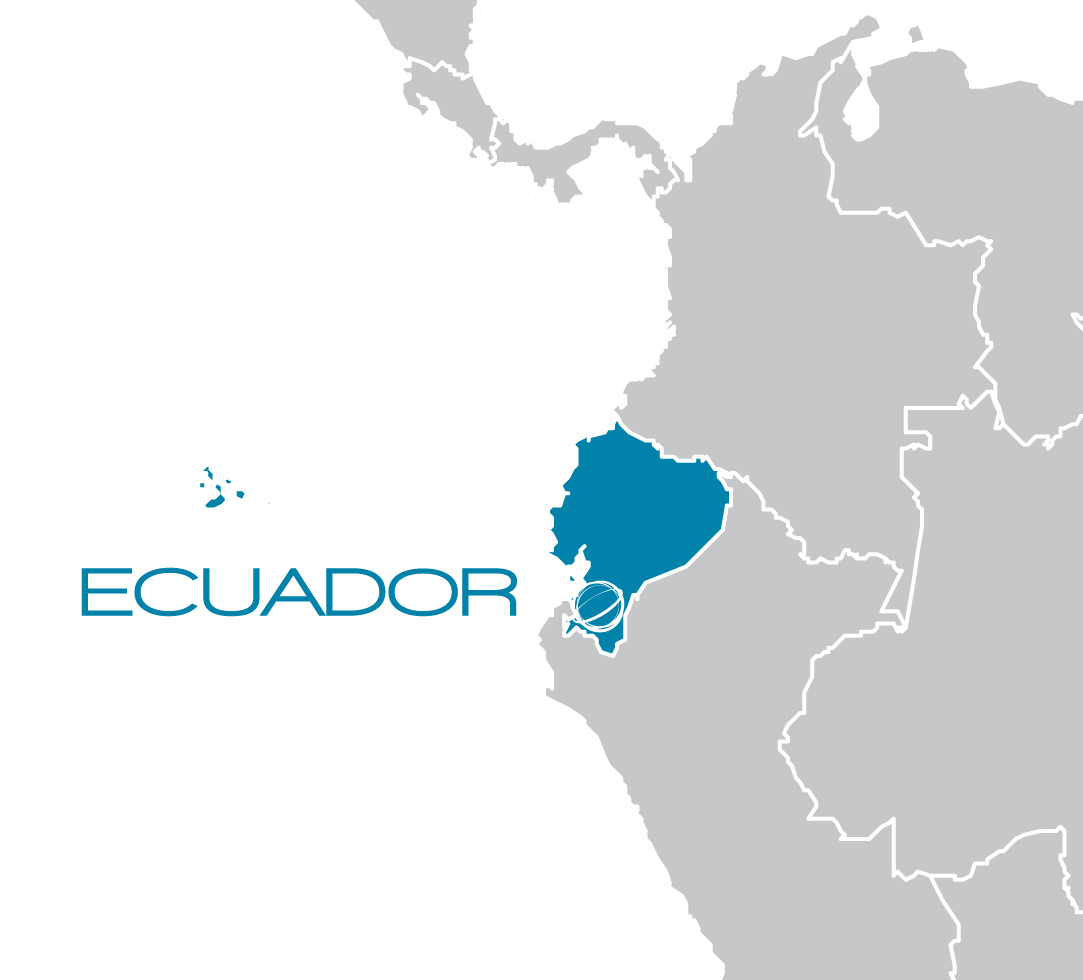 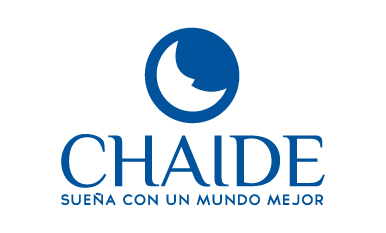 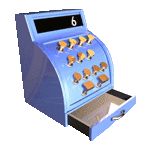 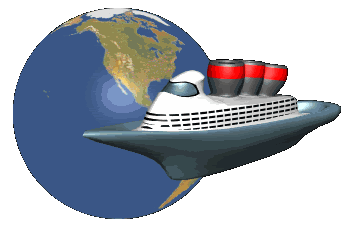 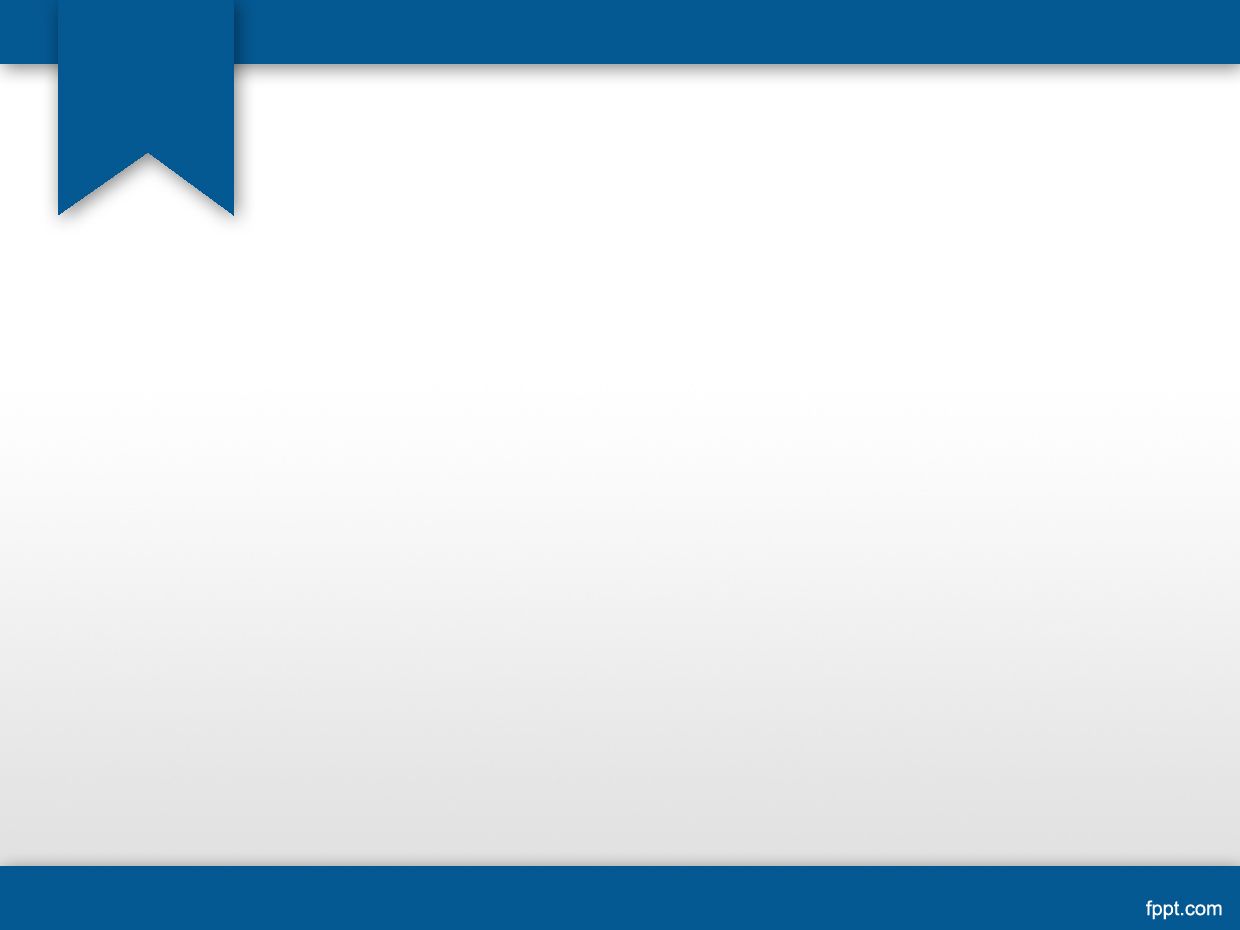 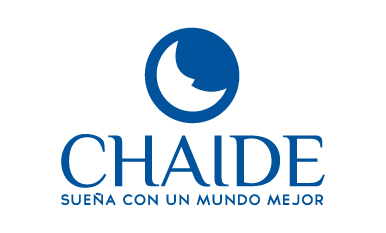 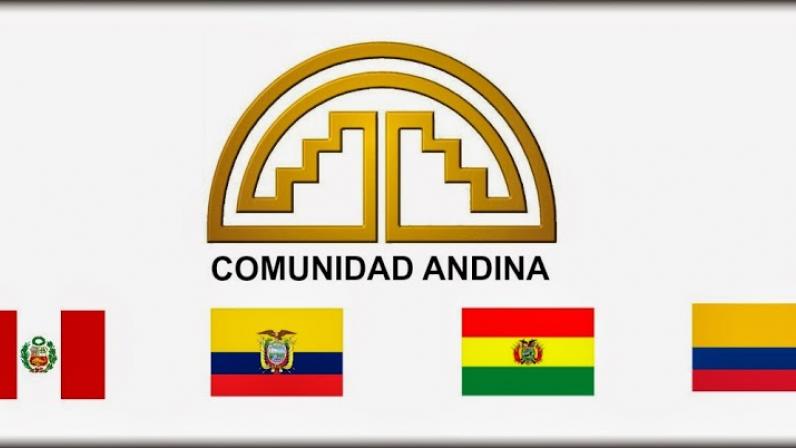 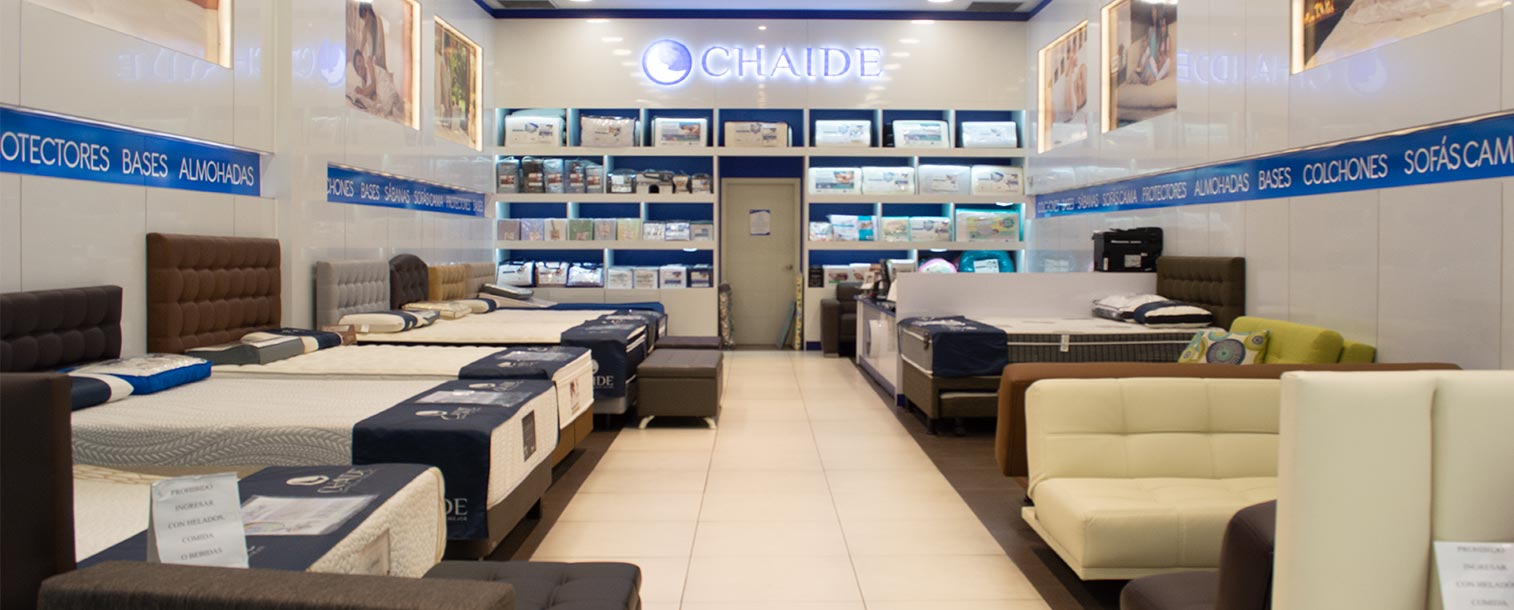 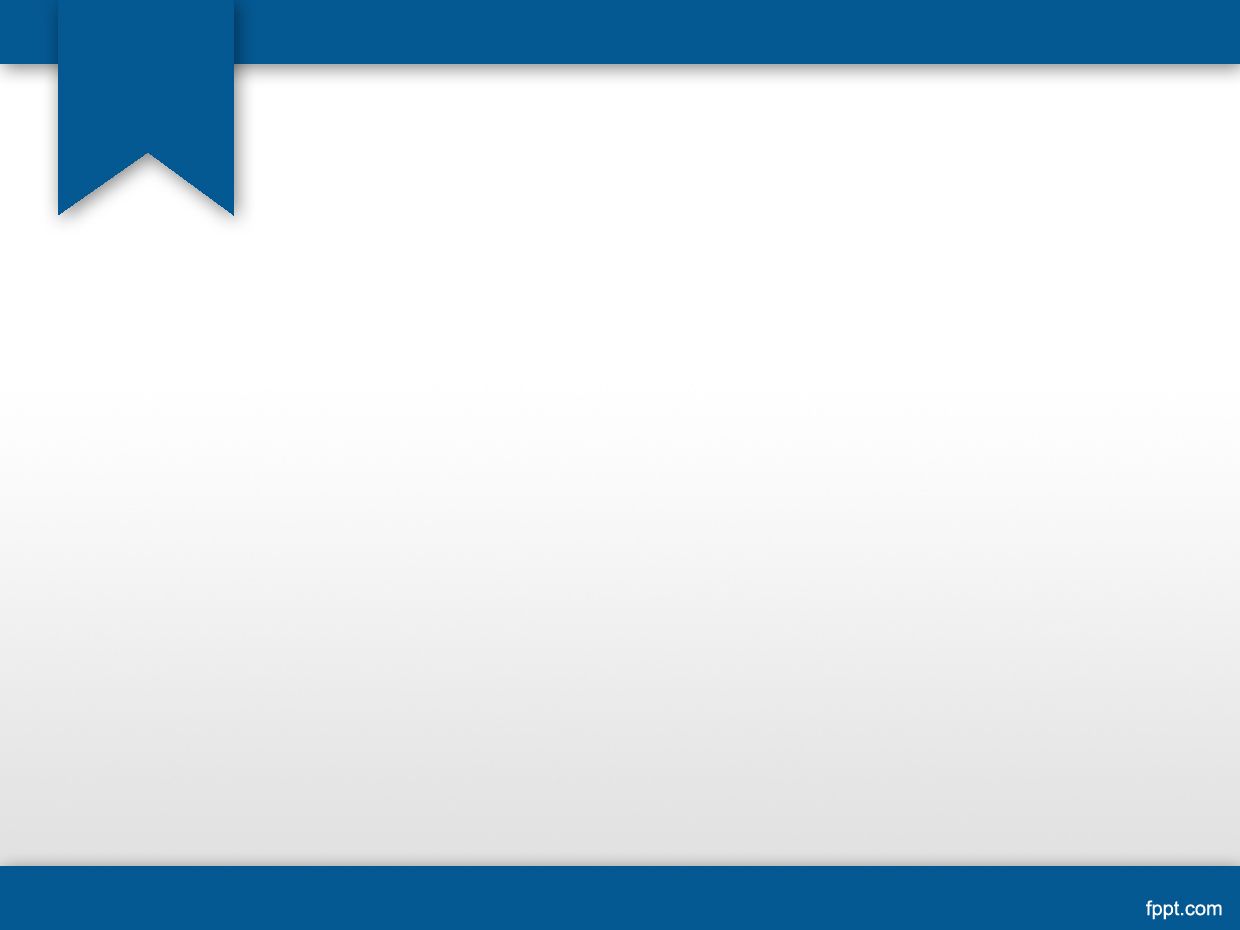 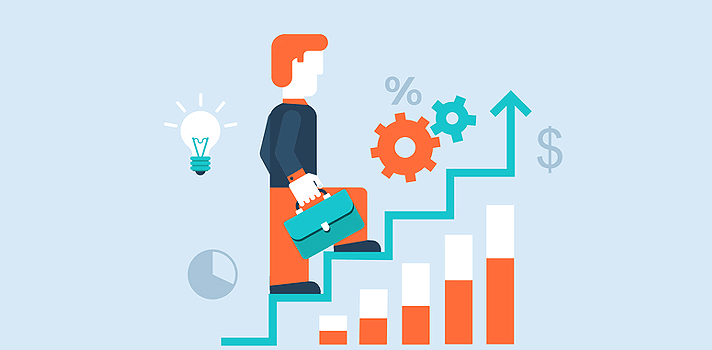 OBJETIVOS ESPECIFICOS
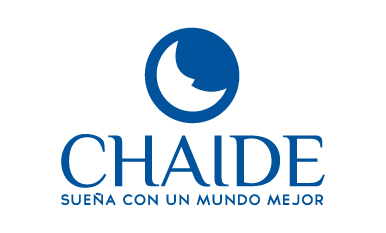 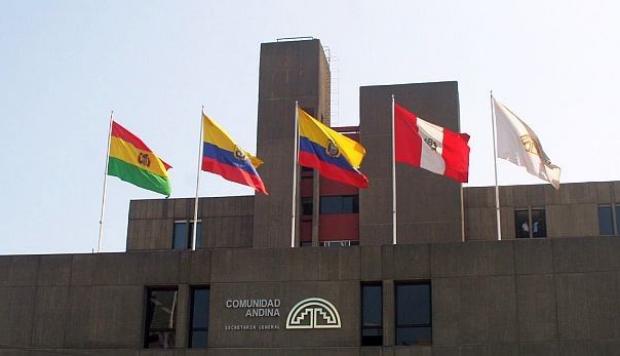 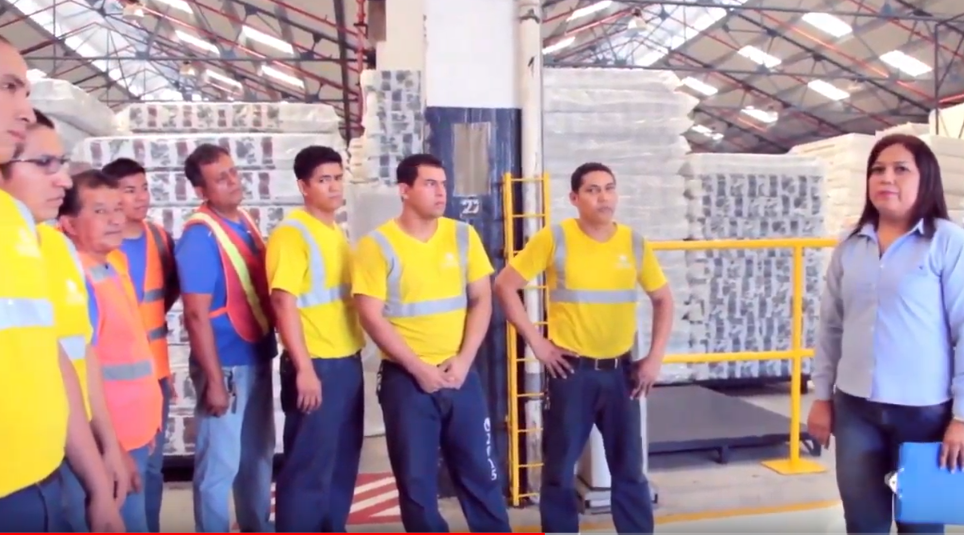 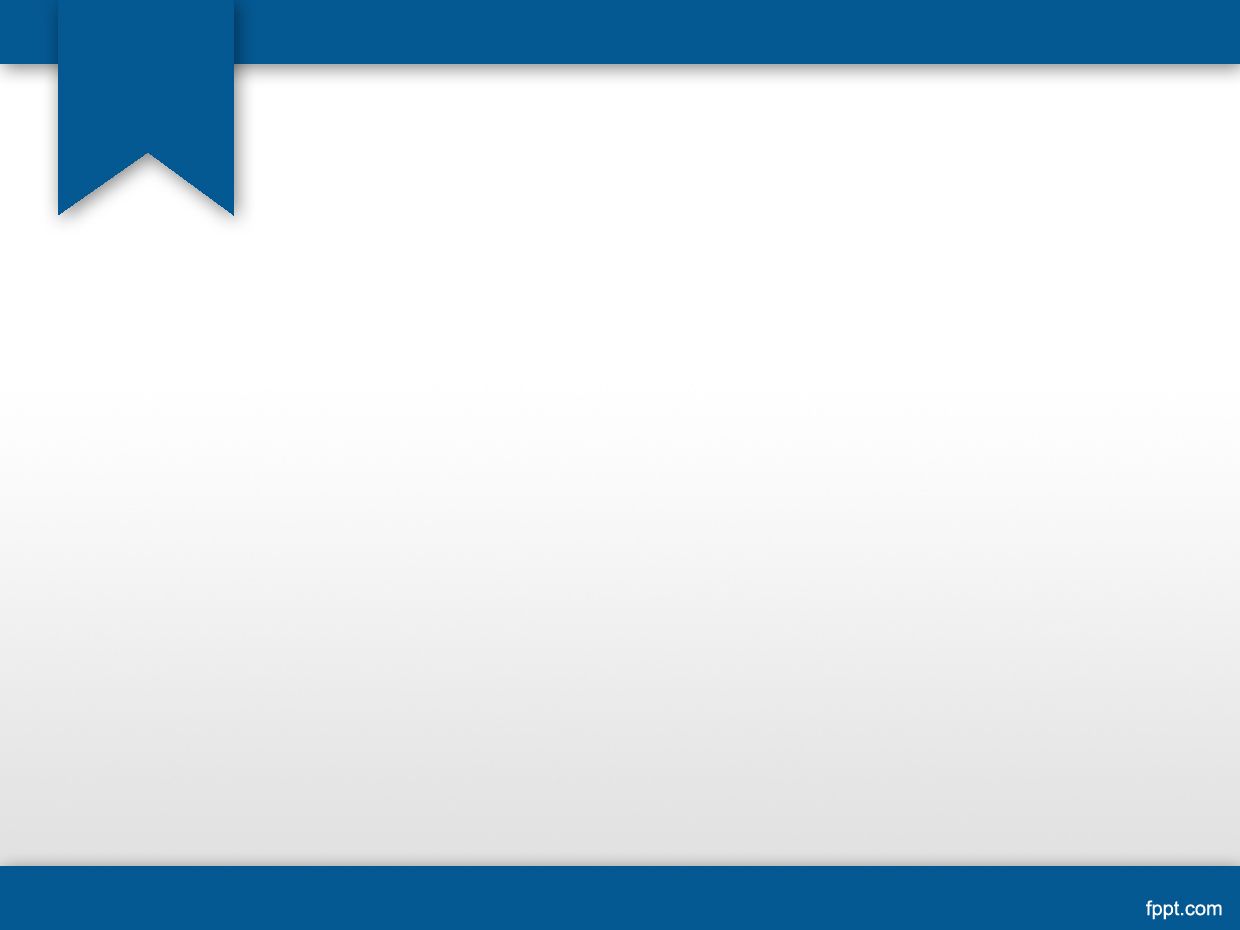 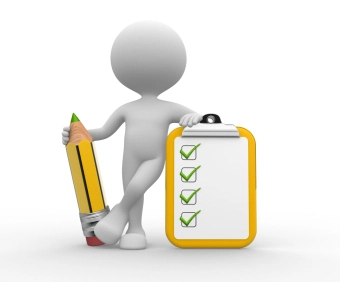 TEORIA MERCANTILISTA
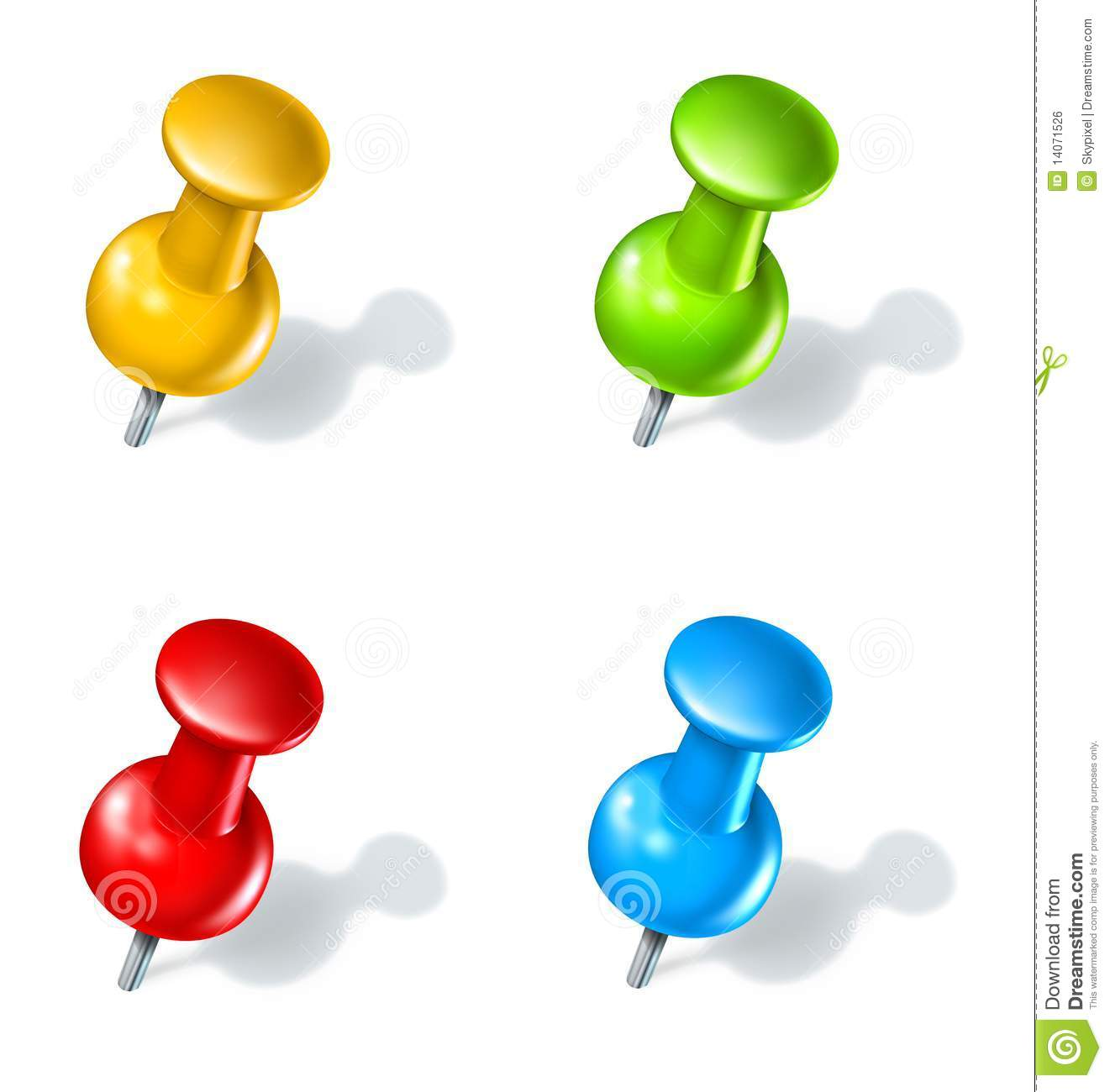 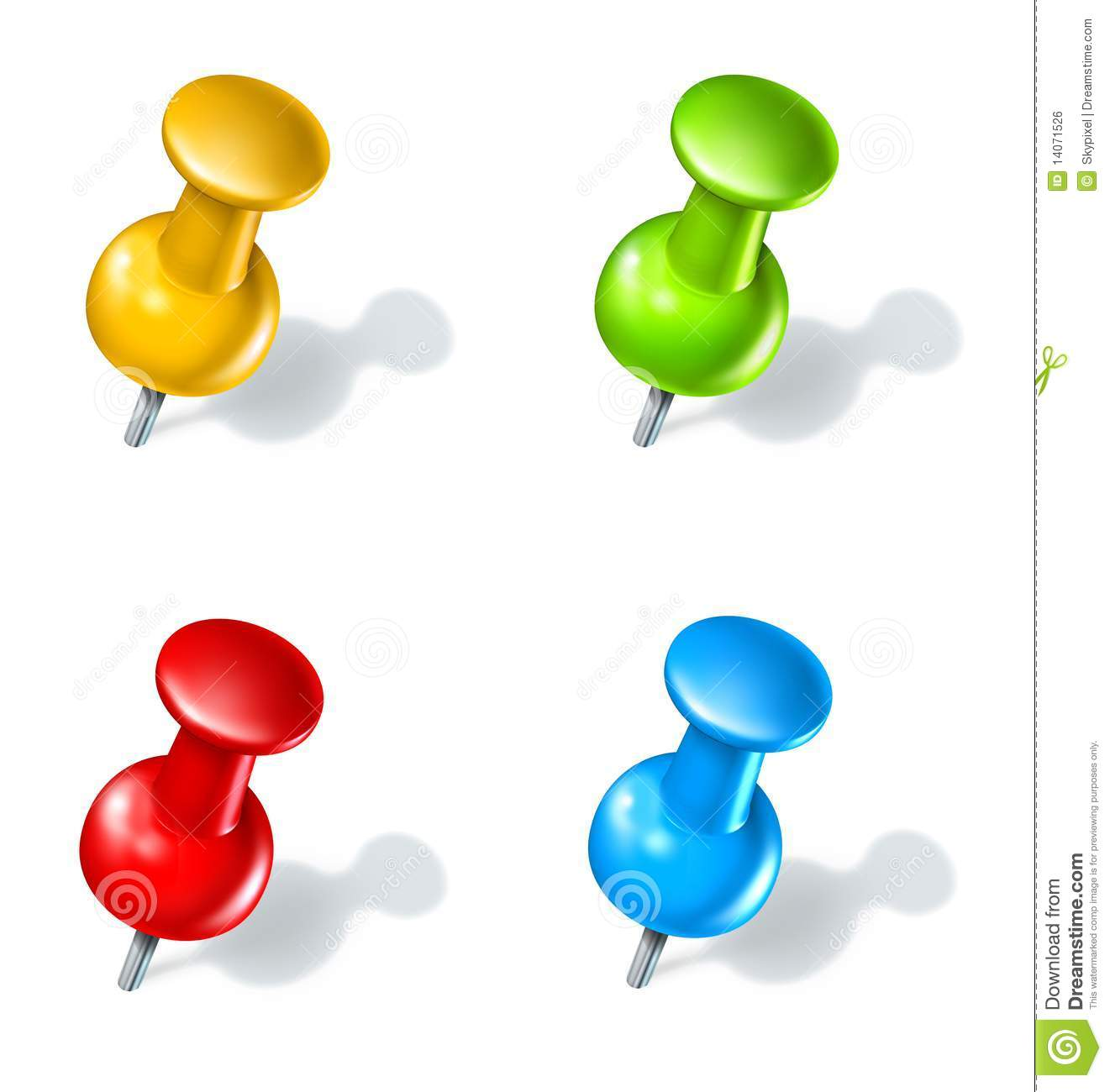 La fuente de riqueza radica en el comercio exterior
Prohibición de exportaciones de Oro y plata
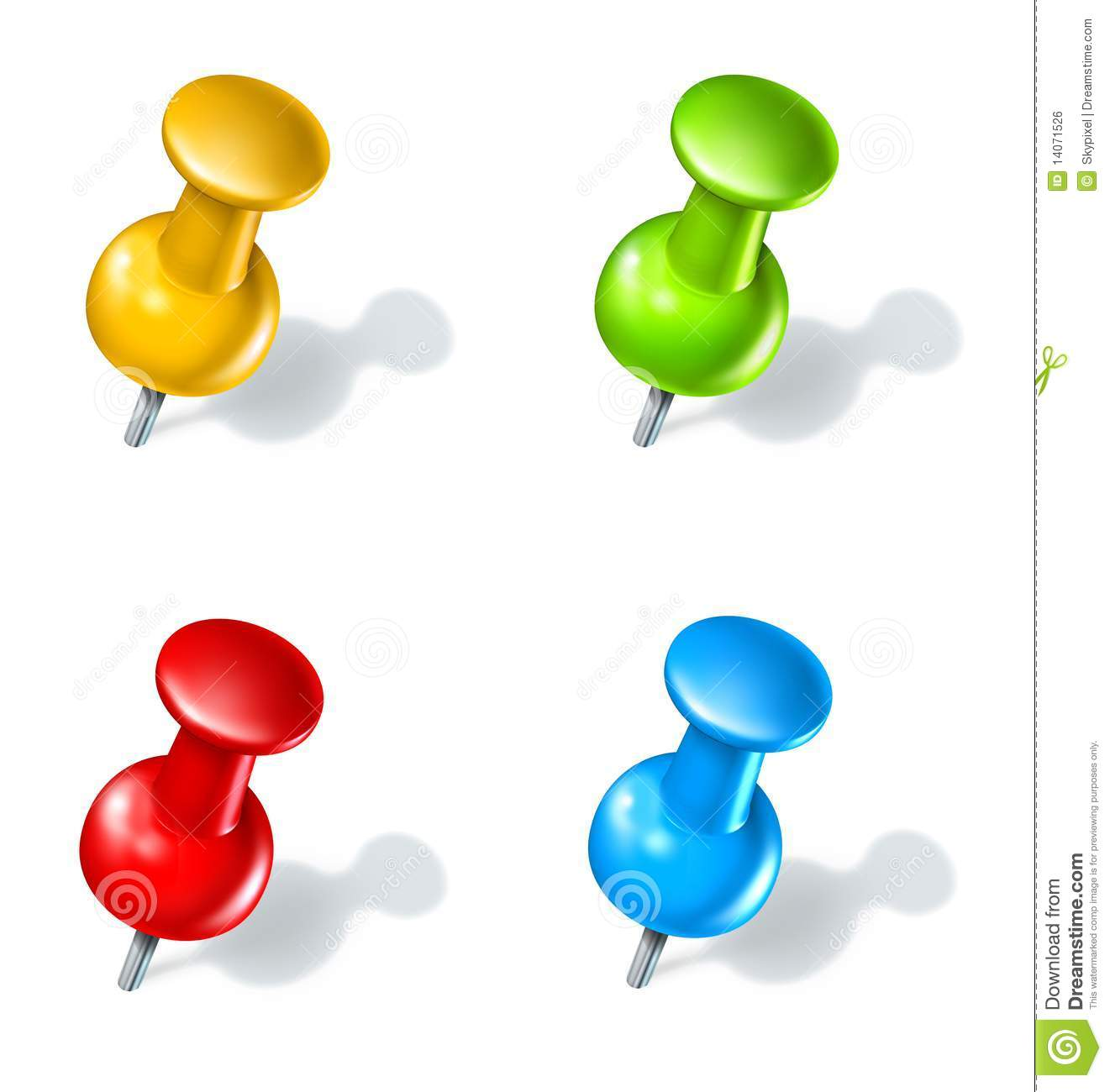 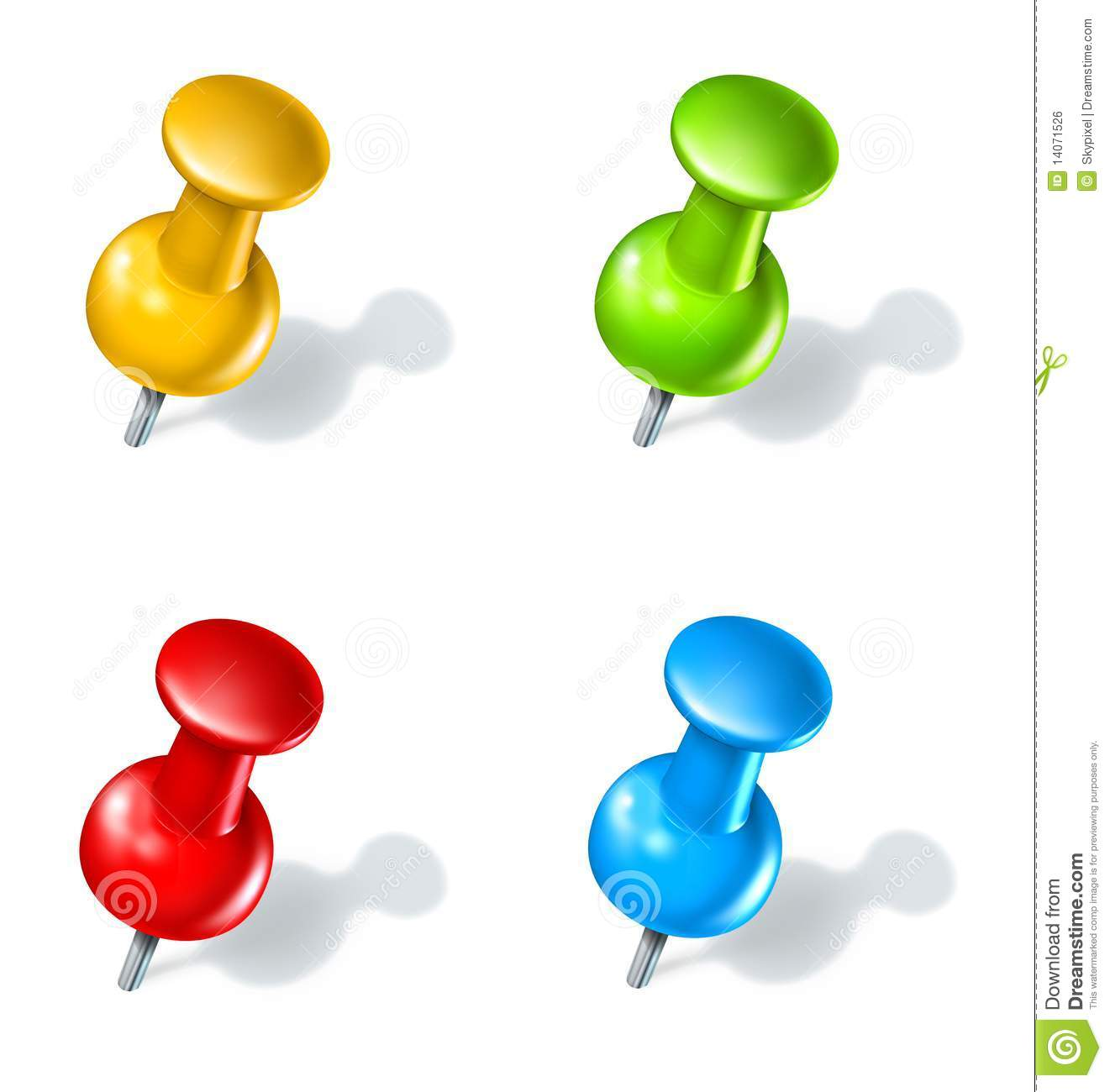 Políticas proteccionistas
Fomento de las exportaciones
PRINCIPIOS
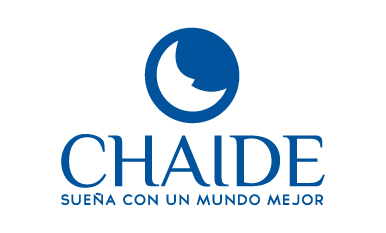 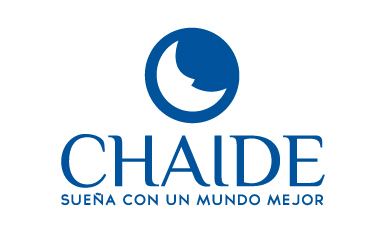 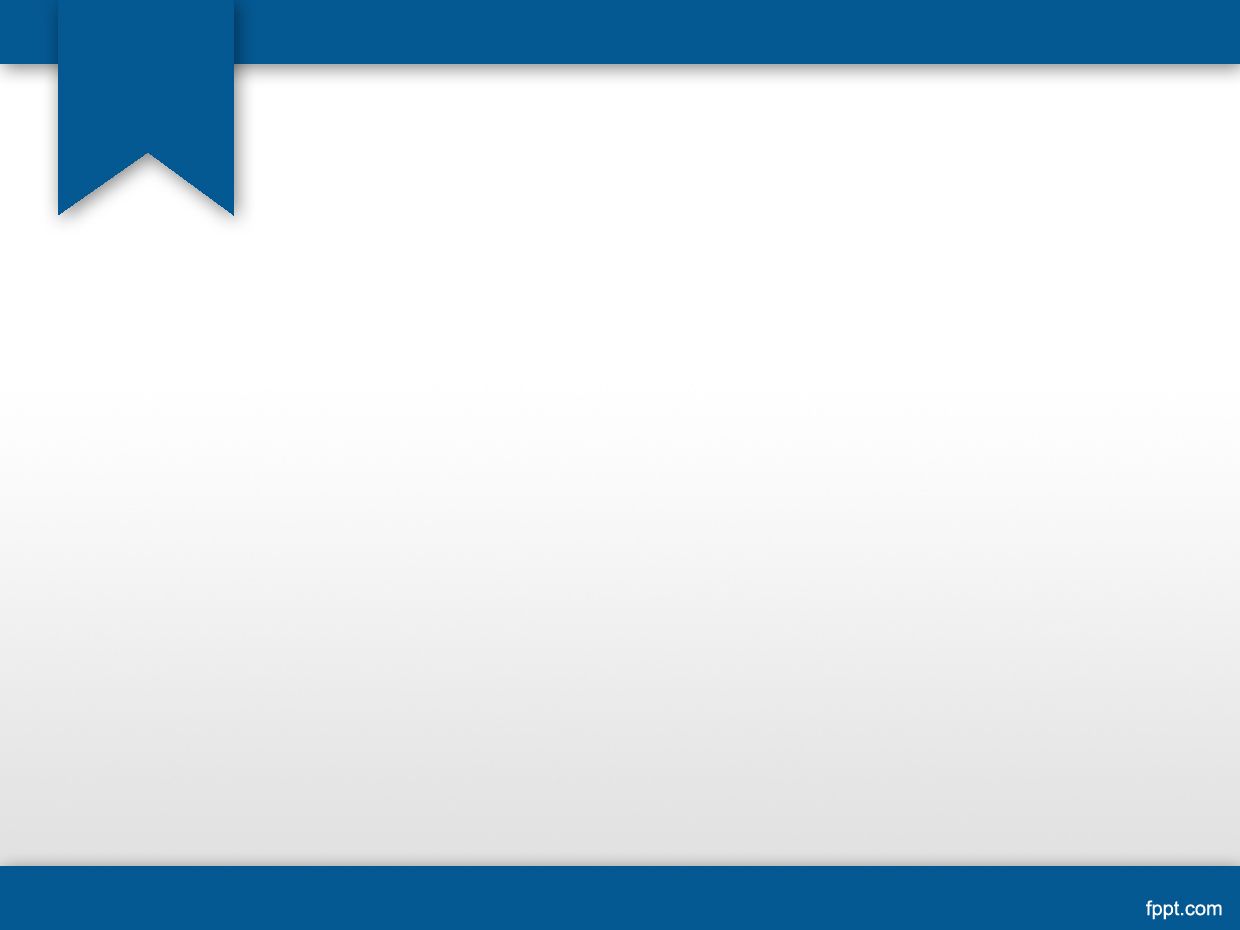 TEORIA ECONOMICA DE LA INTEGRACION
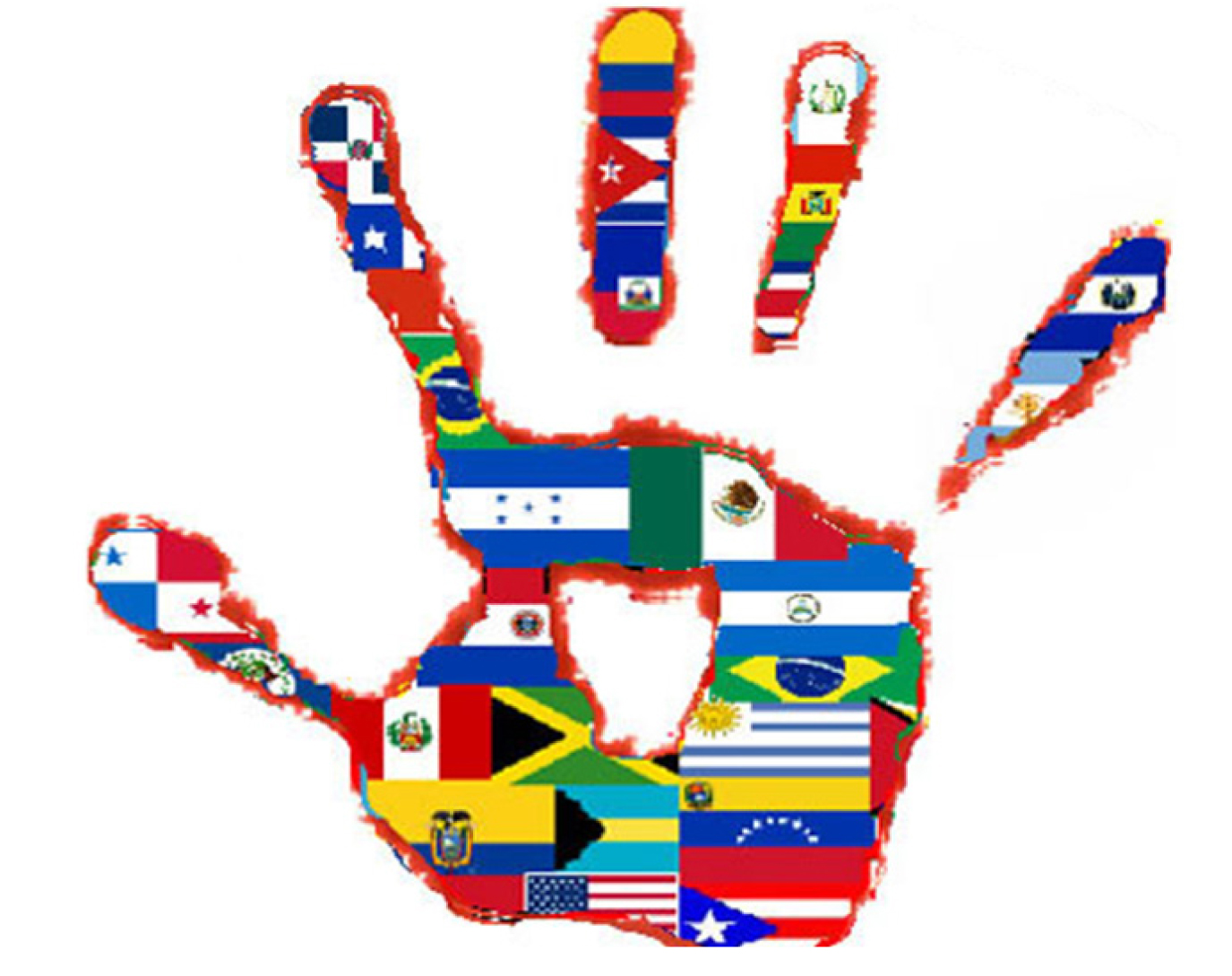 ETAPAS
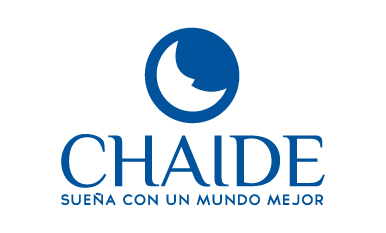 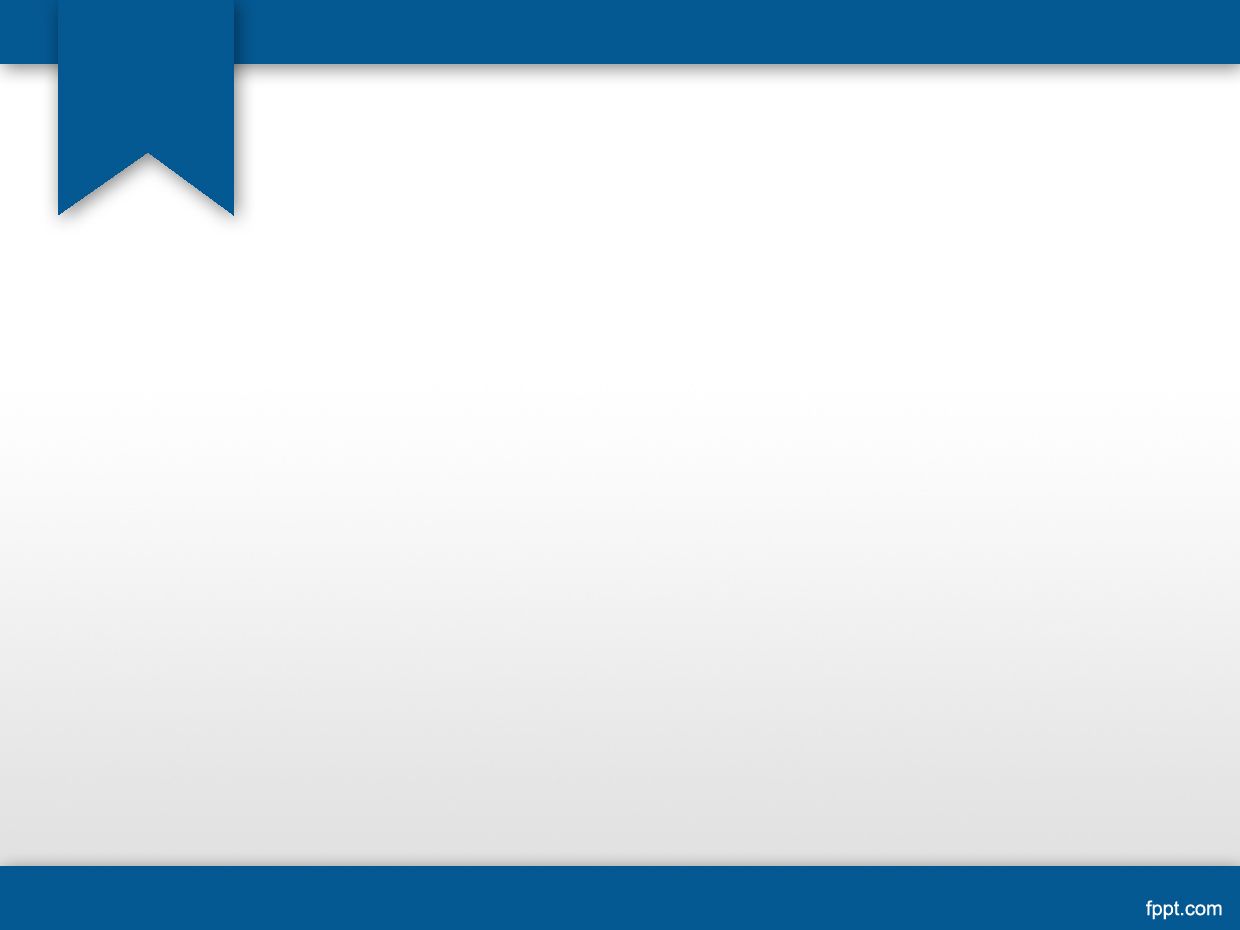 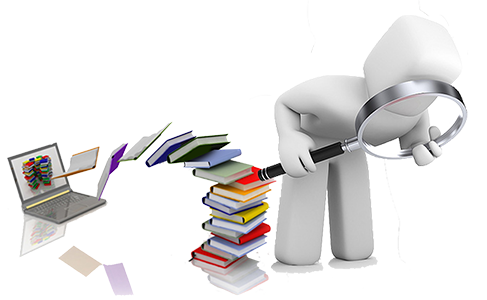 METODOLOGÍA
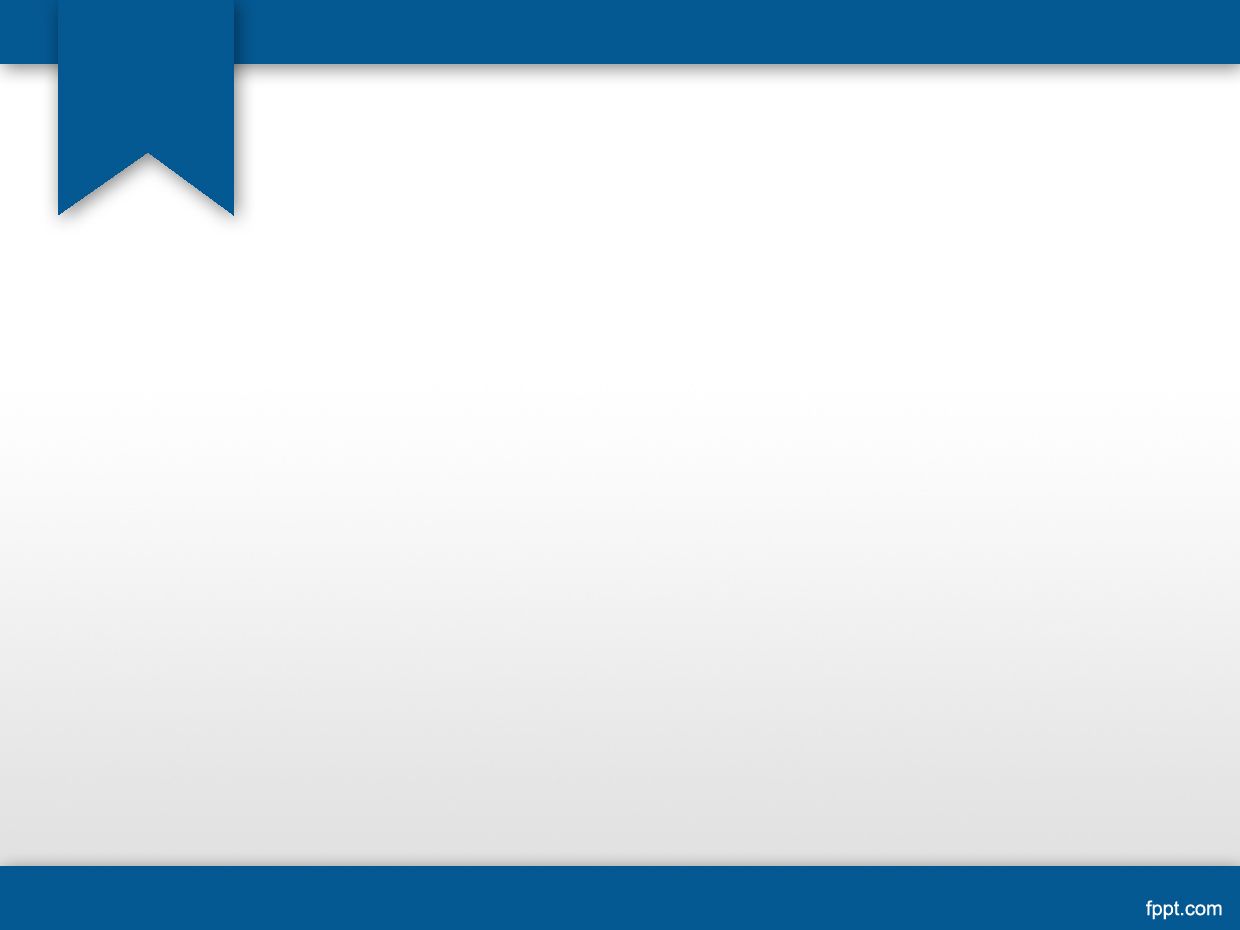 3.1 Realizar un análisis situacional caso Chaide y Chaide S.A
PRODUCTOS
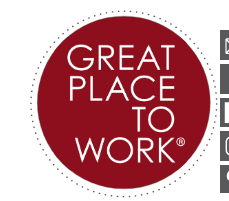 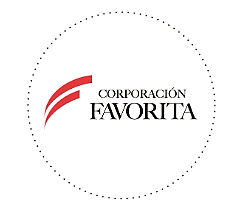 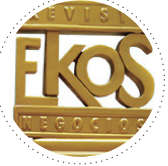 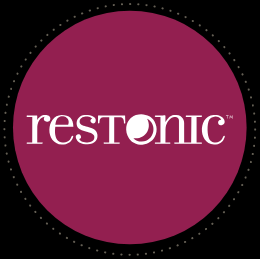 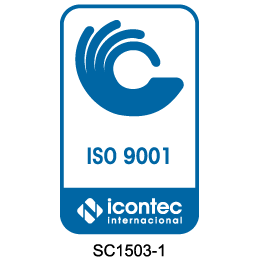 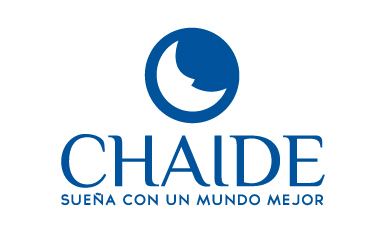 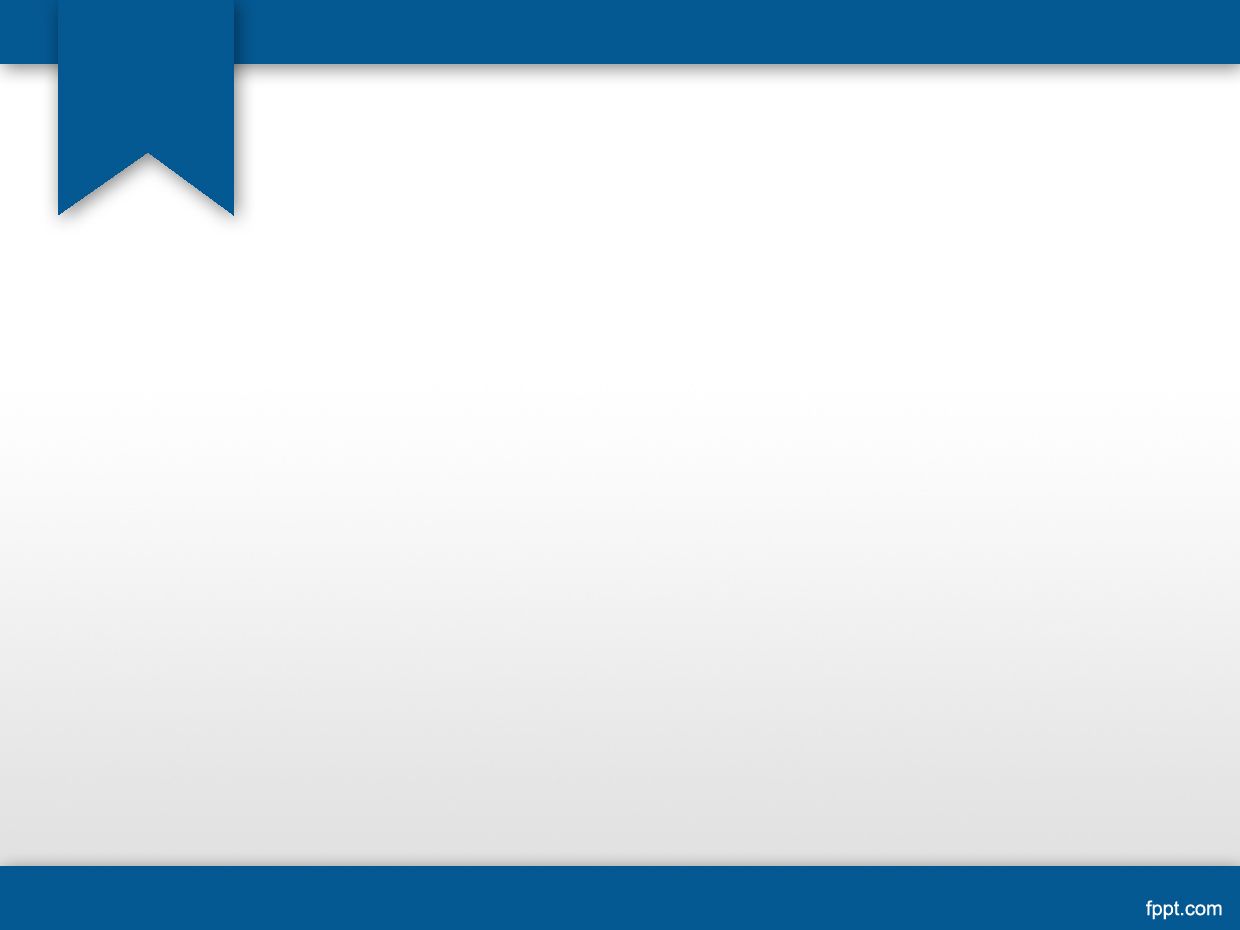 ANALISIS DEL MACRO ENTORNO
Pérdida de competitividad y deterioro de la balanza comercial
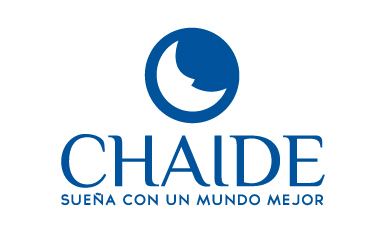 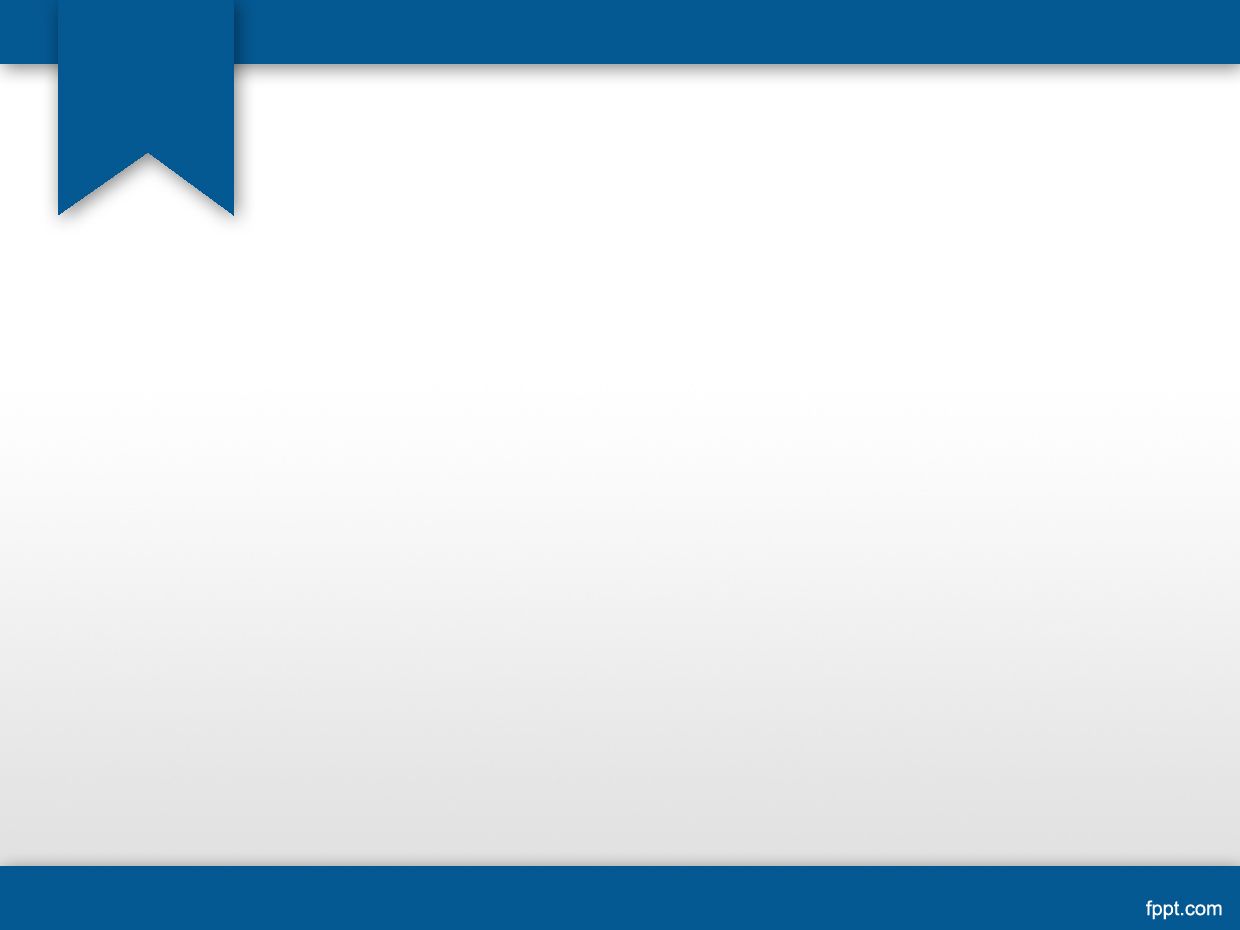 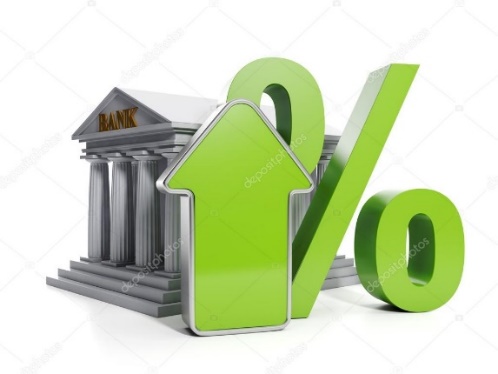 10 y 12 millones, Personas en Edad de Trabajar
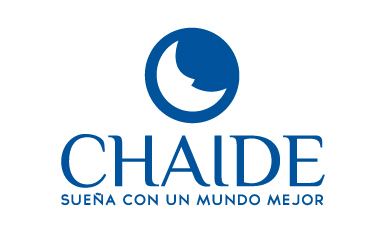 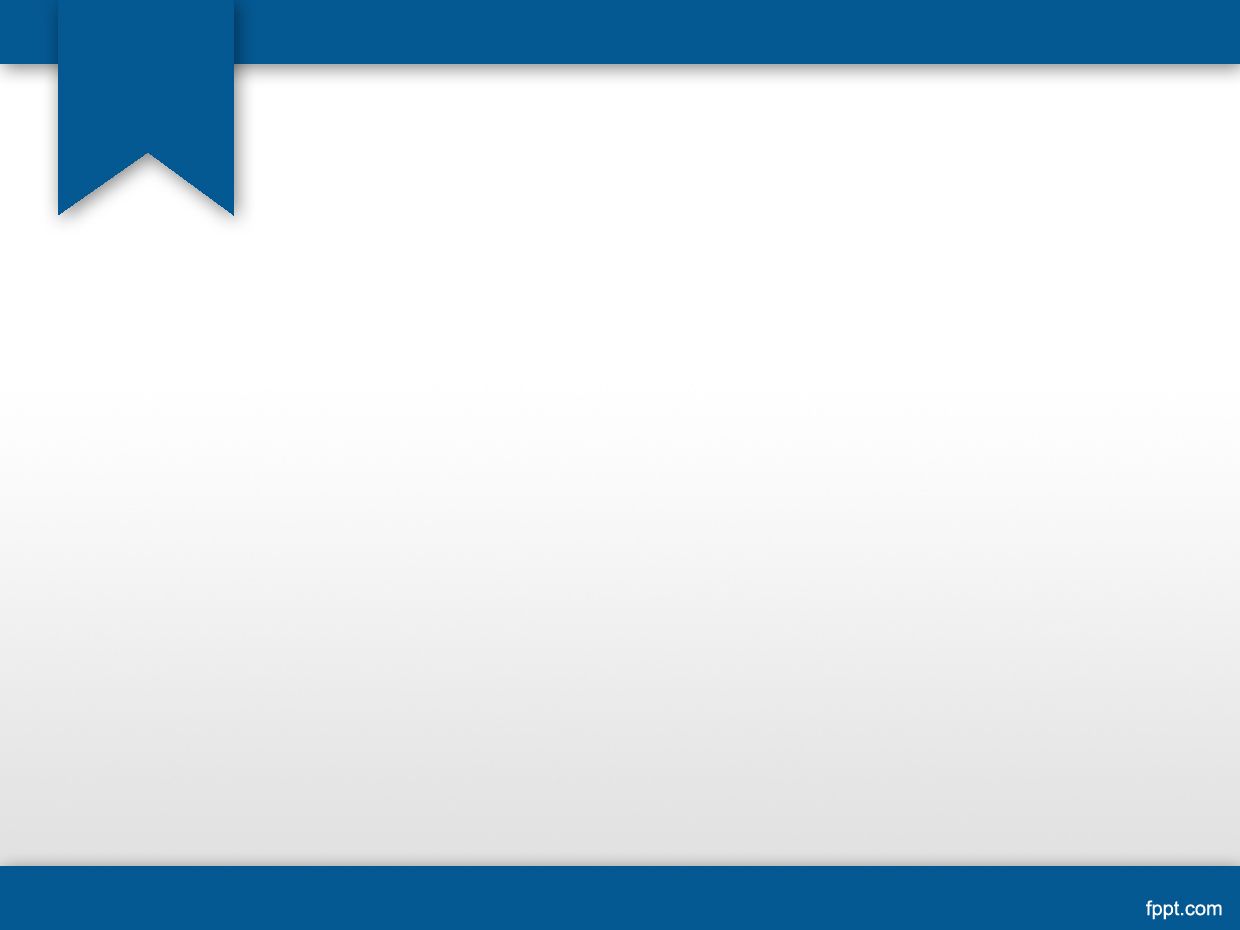 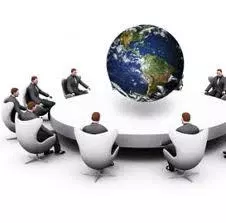 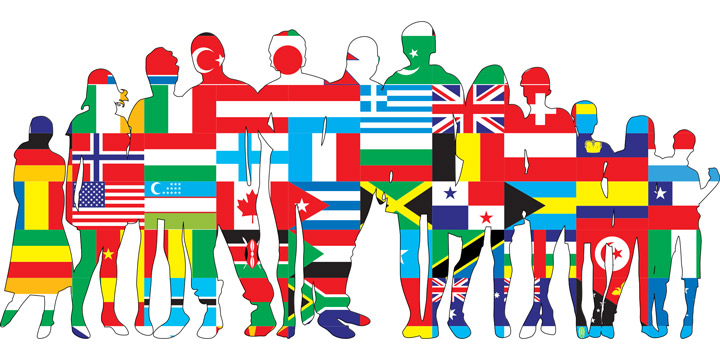 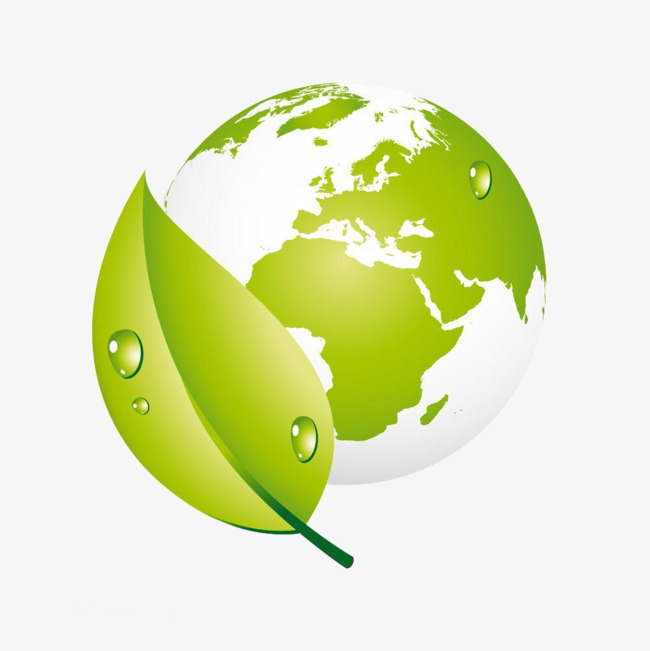 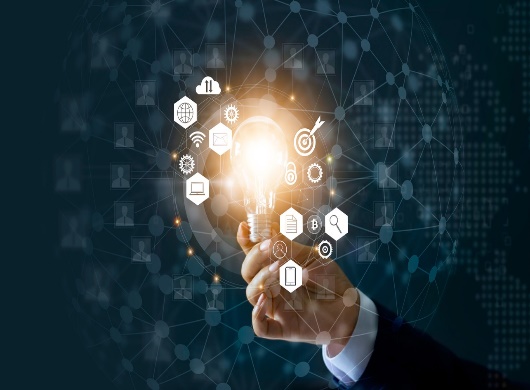 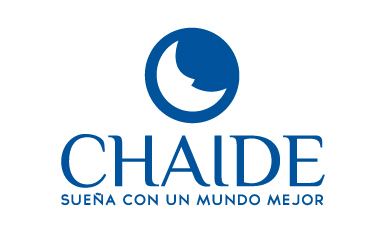 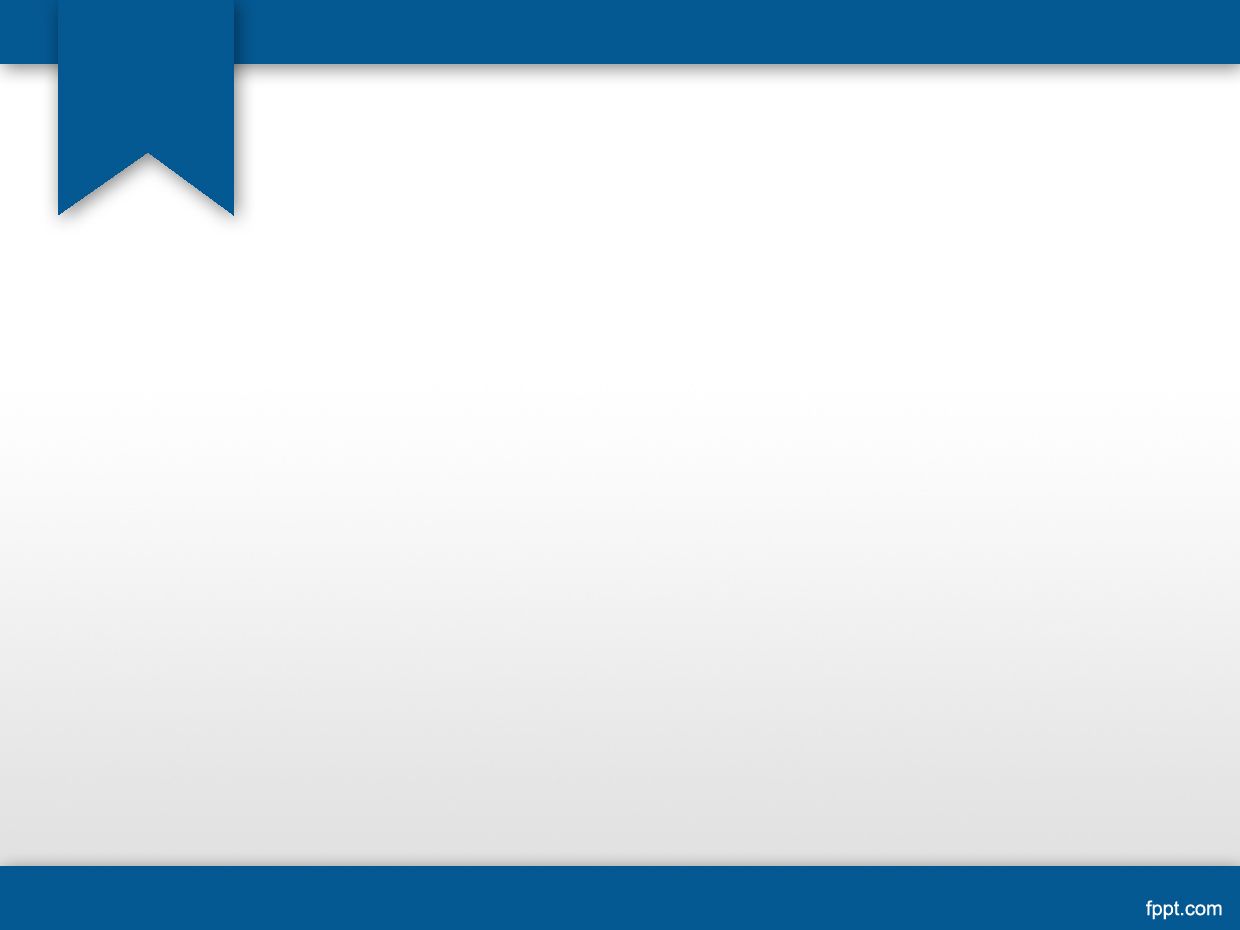 Rivalidad entre los competidores existentes
→ Registradas 28 empresas
→ El mercado se encuentra liderado por Chaide y Chaide S.A, Paraíso y Resiflex,
→ Otras empresas e importadores están ganando mayor cuota de mercado,
5 FUERZAS DE PORTER
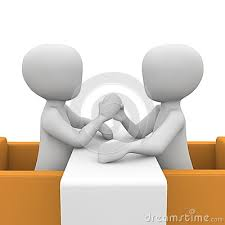 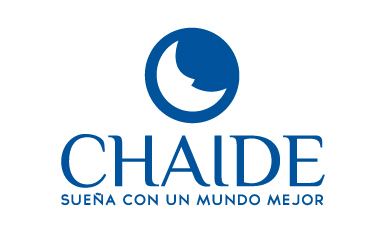 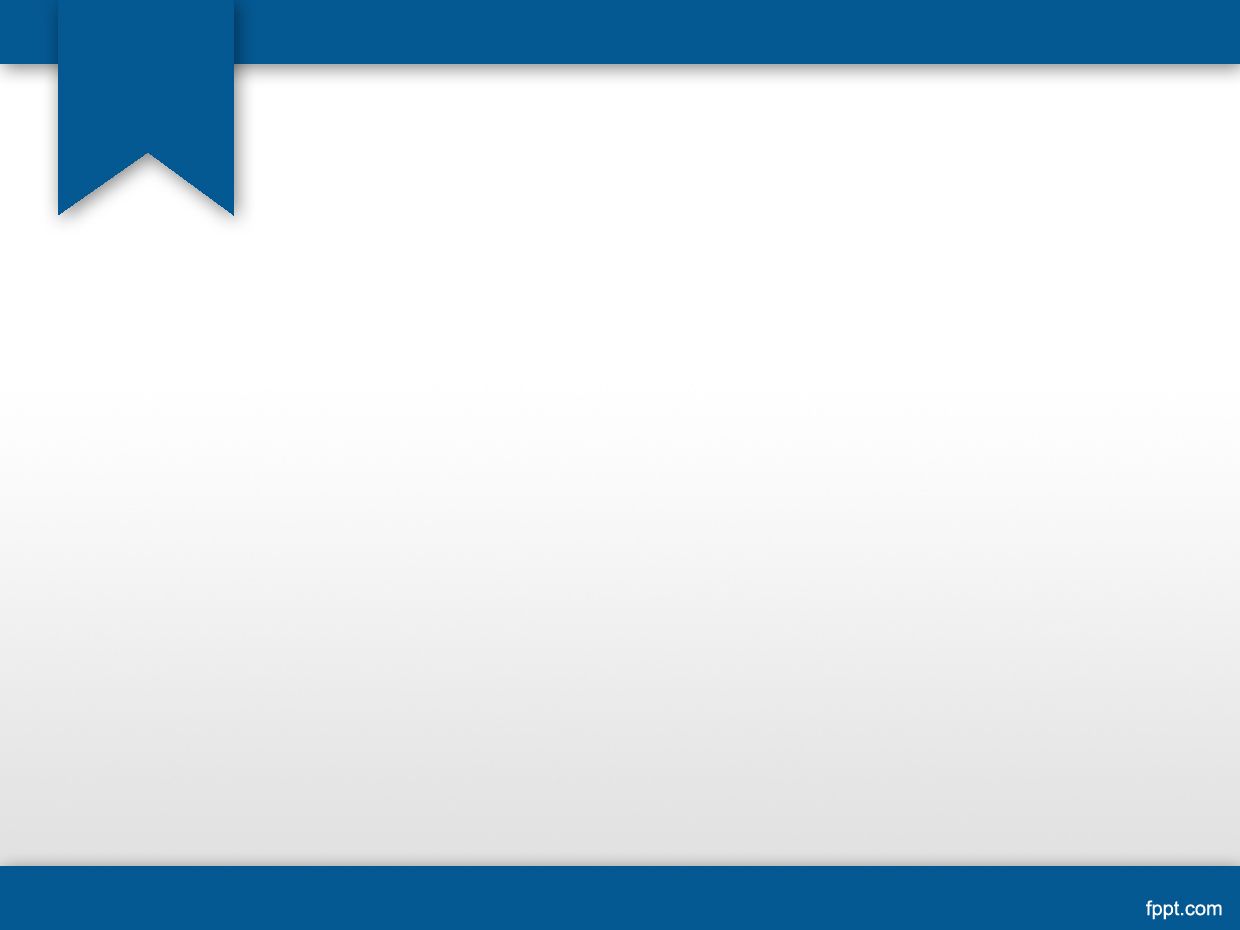 3.2. Comercio internacional de colchones en la CAN
El 26 de Mayo de 1969
Normativas, procesos y mecanismos
Facilitar el Comercio 
Nomenclatura NANDINA ( 9404.21.00, 9404.29.00)
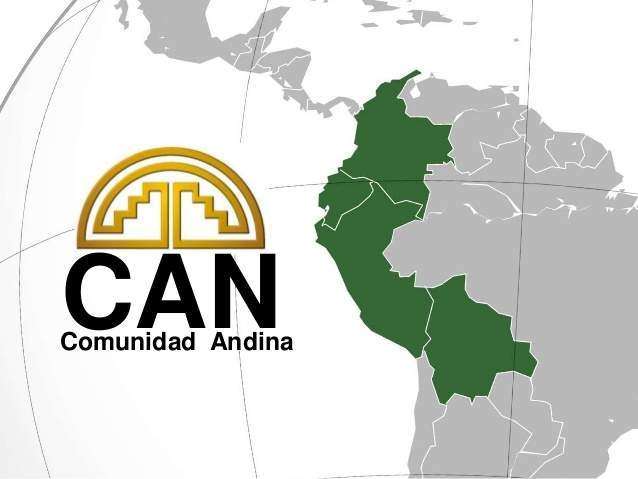 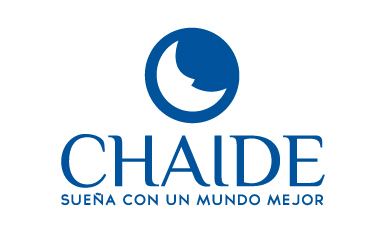 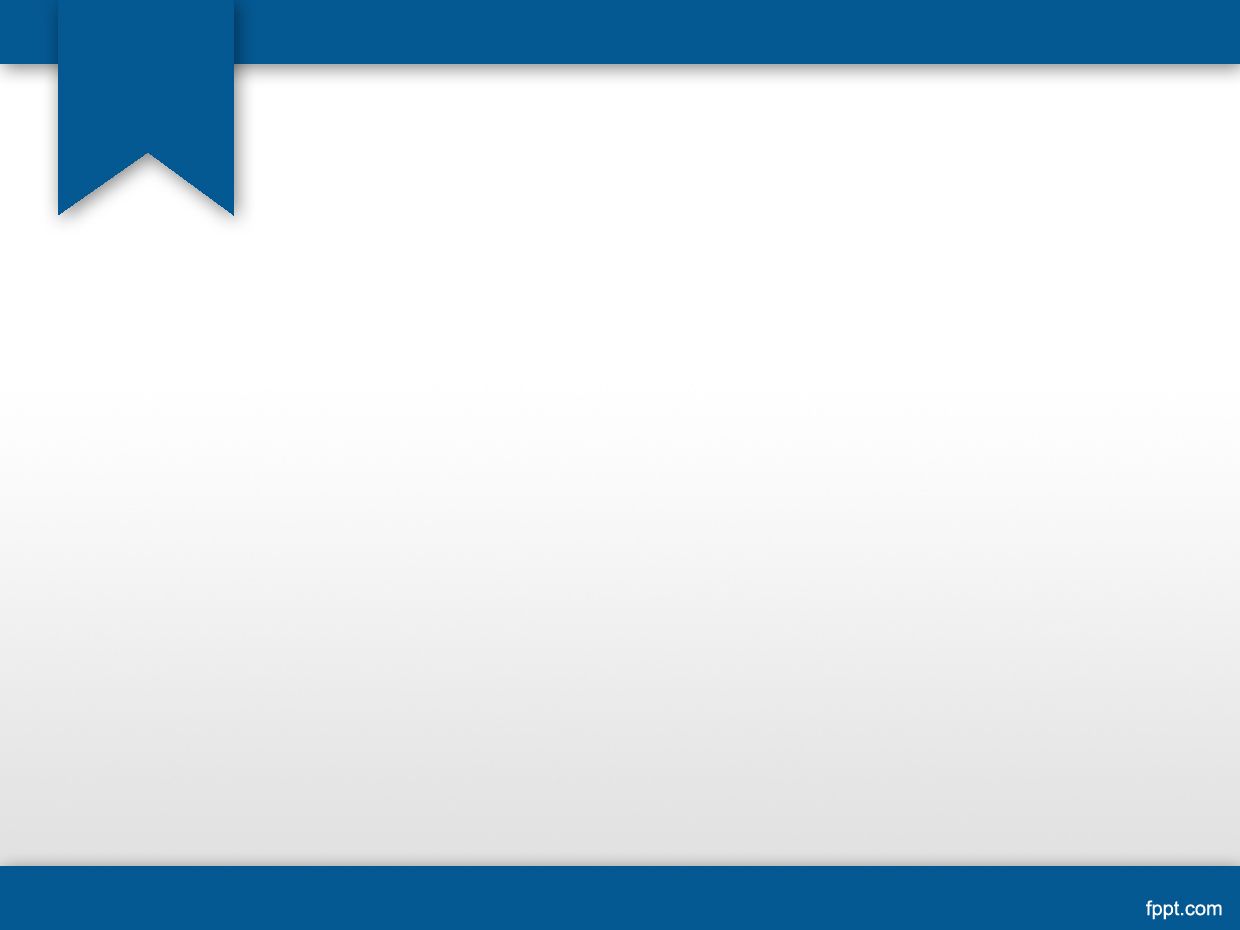 Indicadores Económicos
Tasa de Crecimiento Global 141,07%
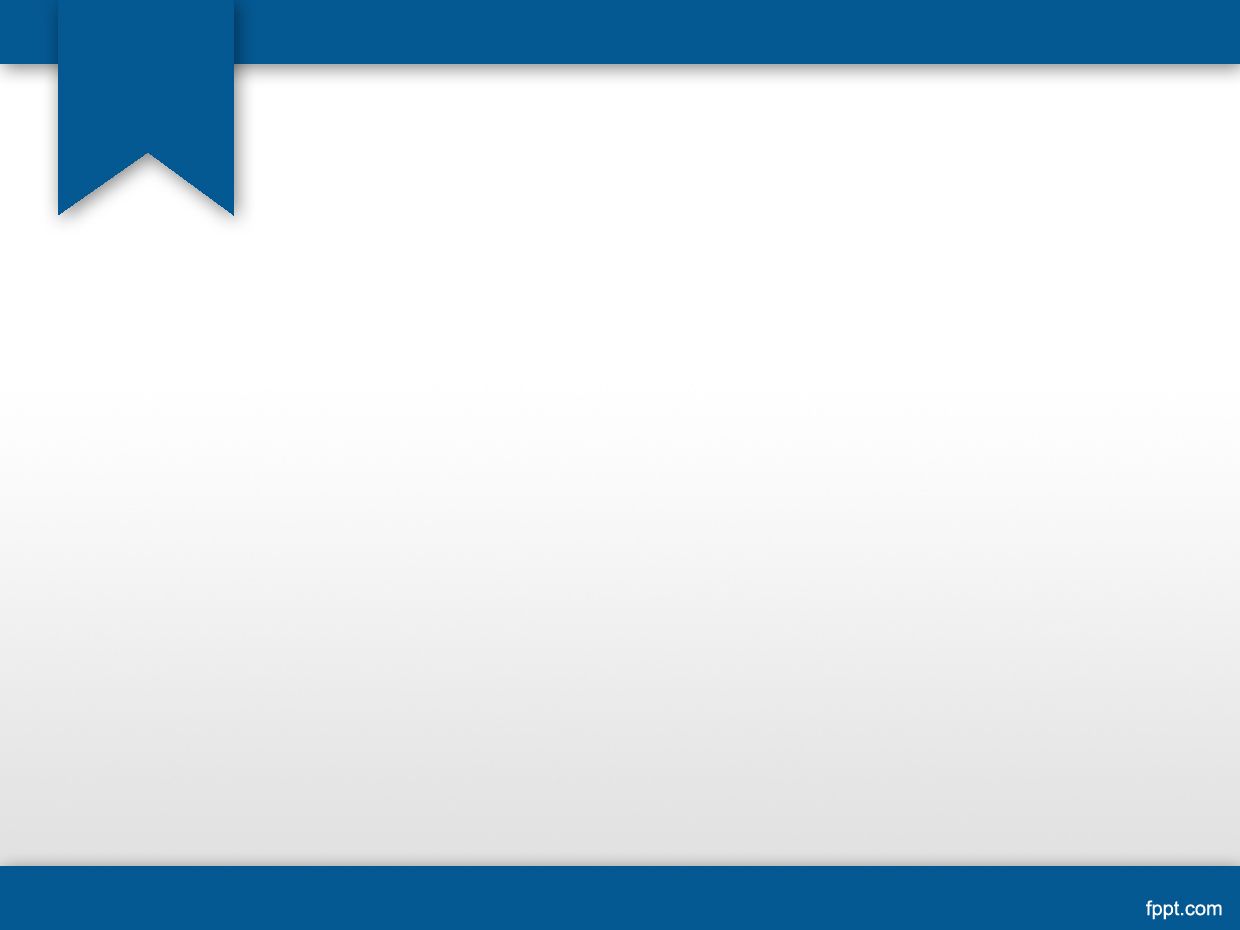 RANKING DOING BUSINESS
TASA DE INFLACIÓN
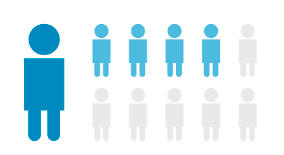 TIPO DE CAMBIO $
POBLACIÓN
Tasa de Crecimiento Global -7,51%
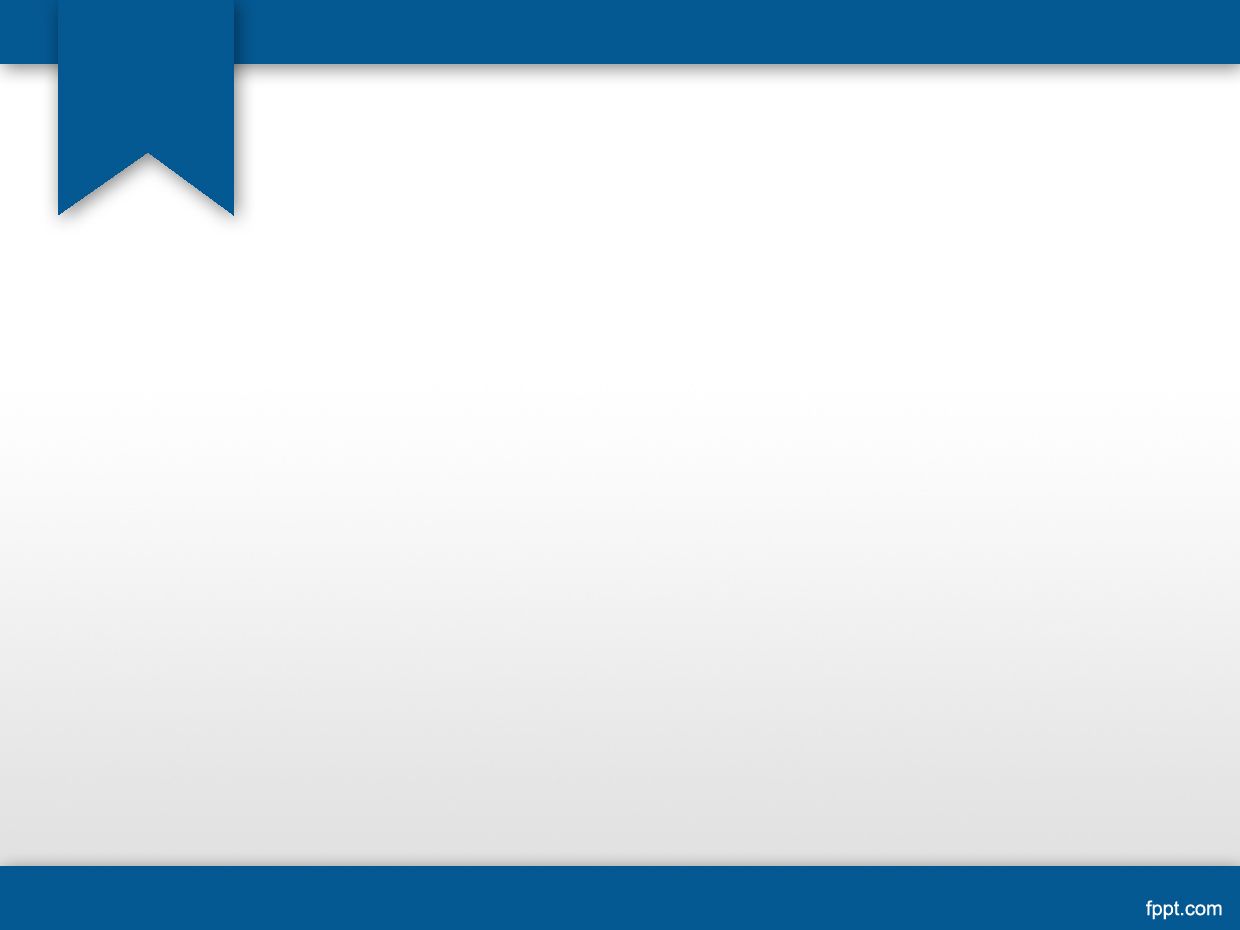 Comercio Internacional de Colchones - Ecuador
BALANZA COMERCIAL
Exportaciones de Colchones
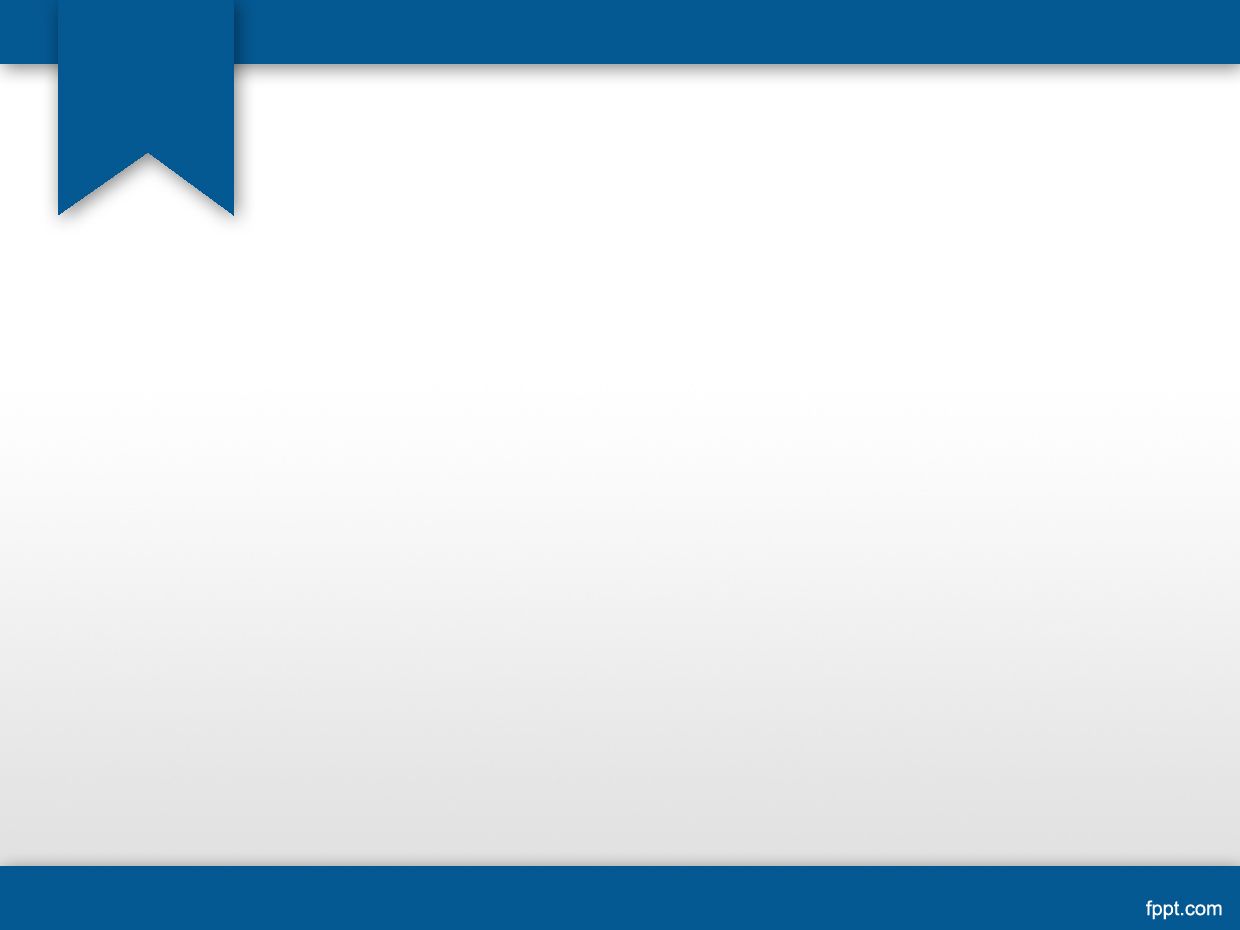 Comercio Internacional de Colchones - Ecuador
MEDIO DE TRANSPORTE
PAISES DE DESTINO
EMPRESAS EXPORTADORAS
RÉGIMEN ADUANERO
ADUANA
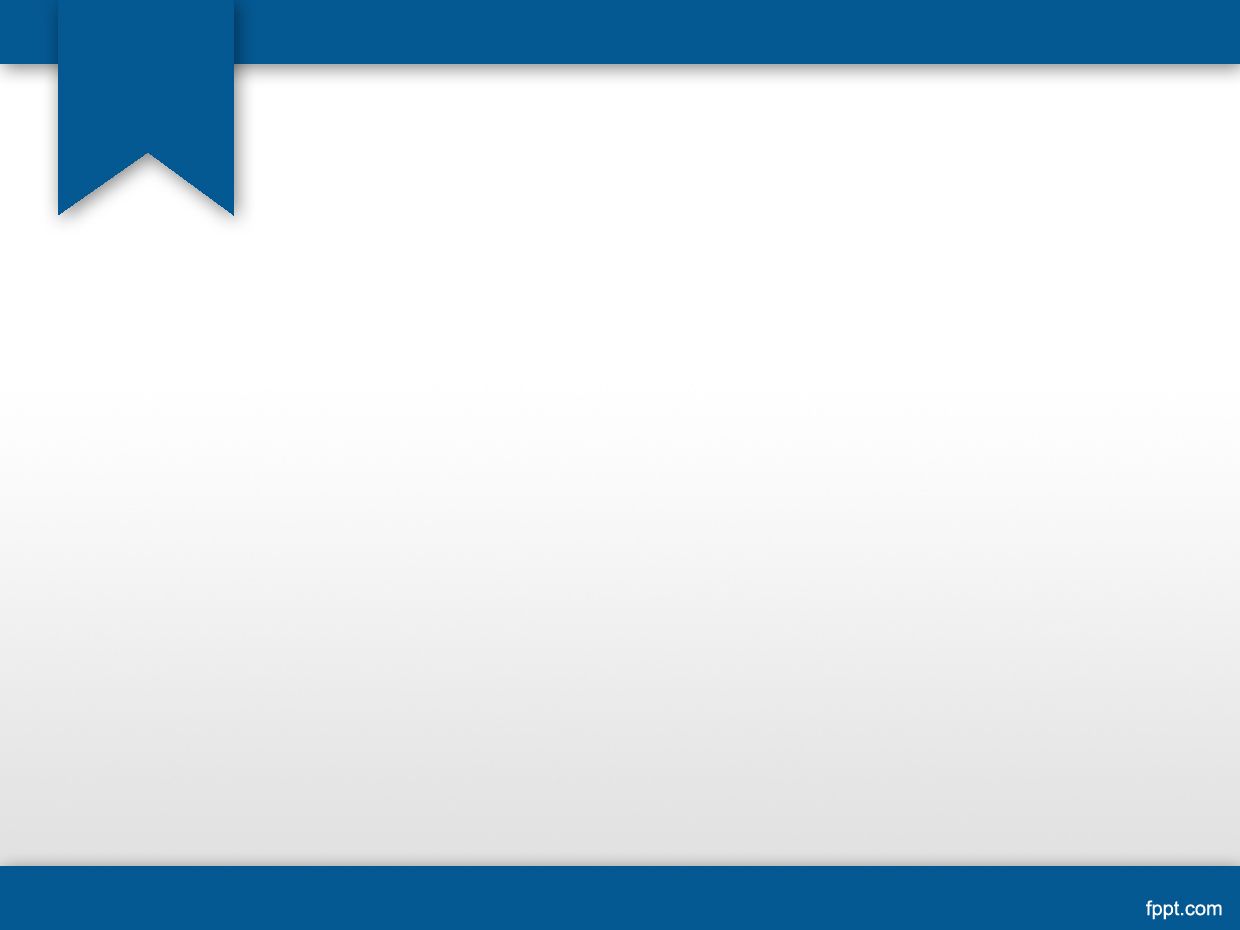 Exportaciones:  Chaide y Chaide S.A
EXPORTACIONES (FOB)
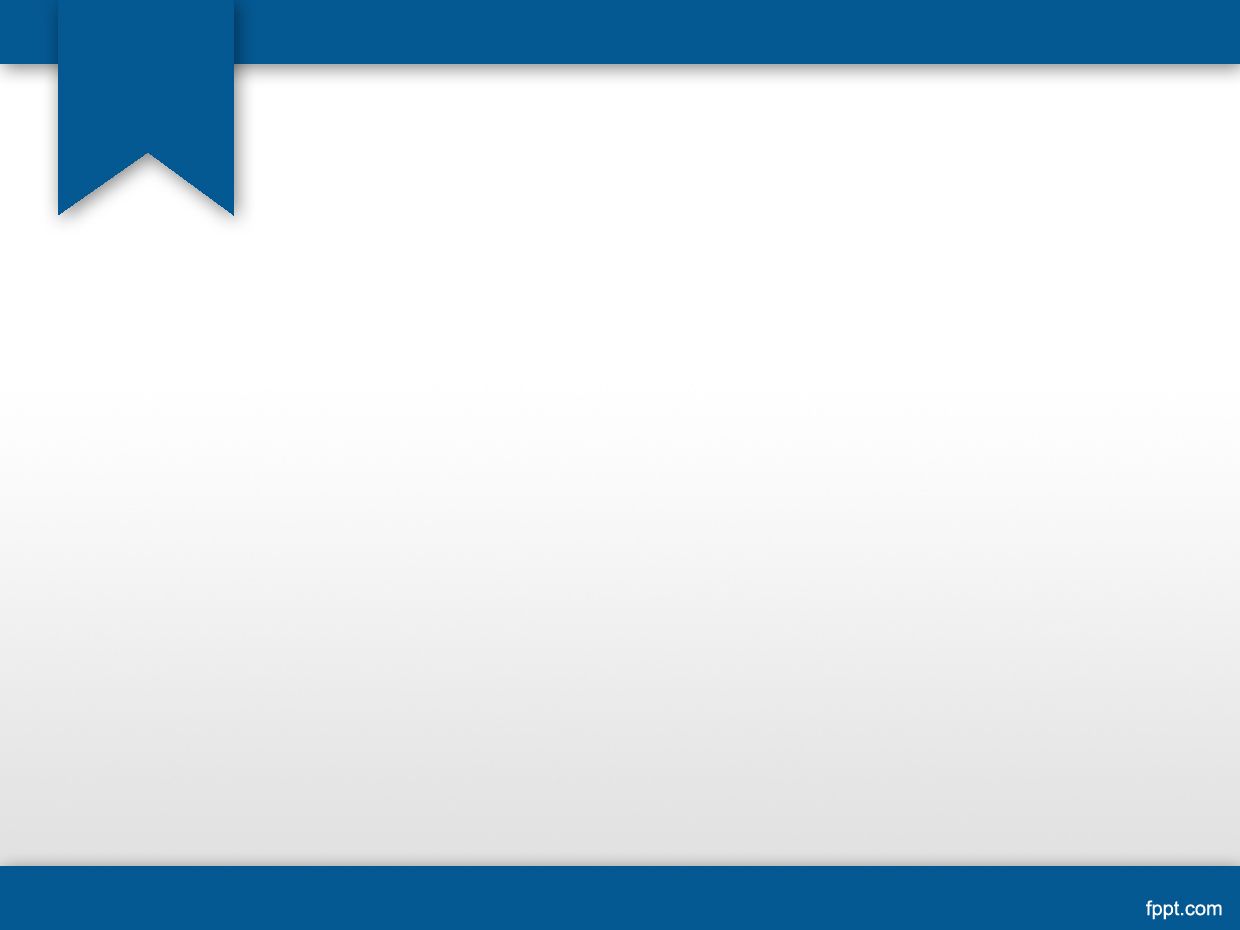 ADUANA (Q)
PAISES DE DESTINO (FOB)
RÉGIMEN ADUANERO ( FOB)
SUBPARTIDA ARANCELARIA ( FOB)
MEDIO DE TRANSPORTE (Q)
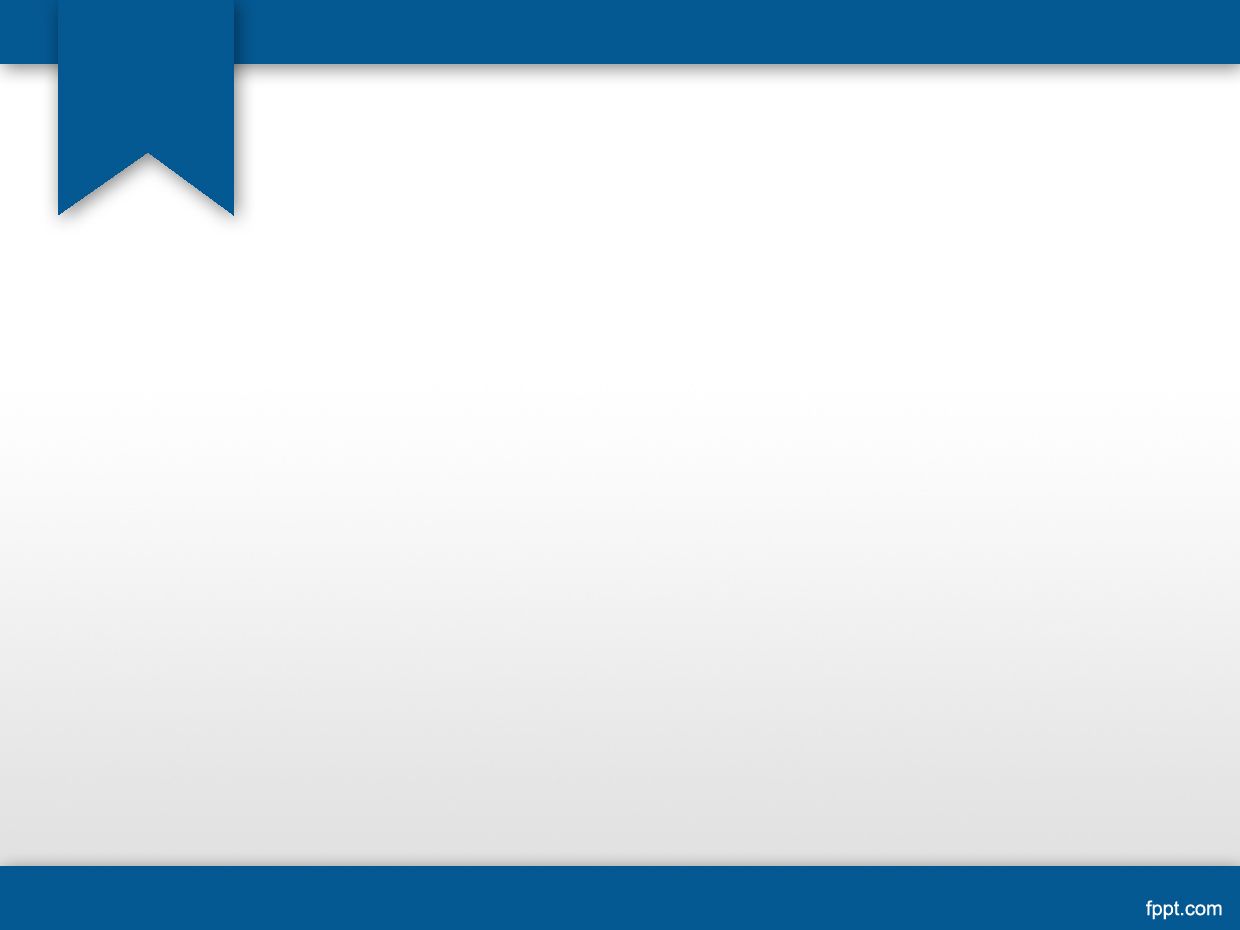 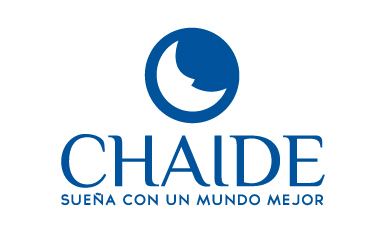 Tendencia decreciente
VENTAS VS EXPORTACIONES
0,40
0,25
0,62
0,68
0,23
0,18
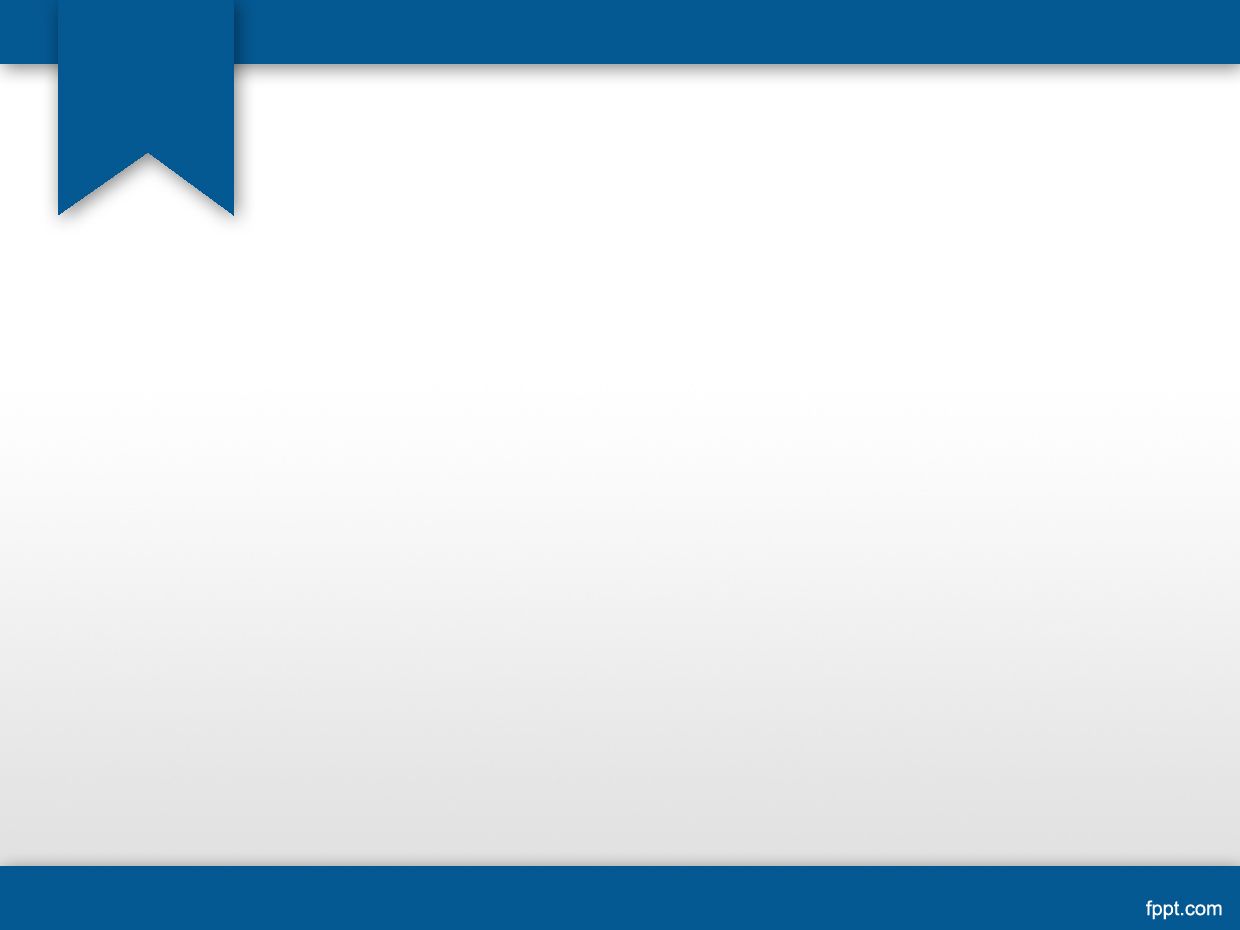 3.3. Exportaciones de colchones vs empleo en el Ecuador, caso Chaide y Chaide S.A
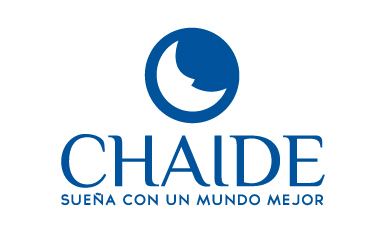 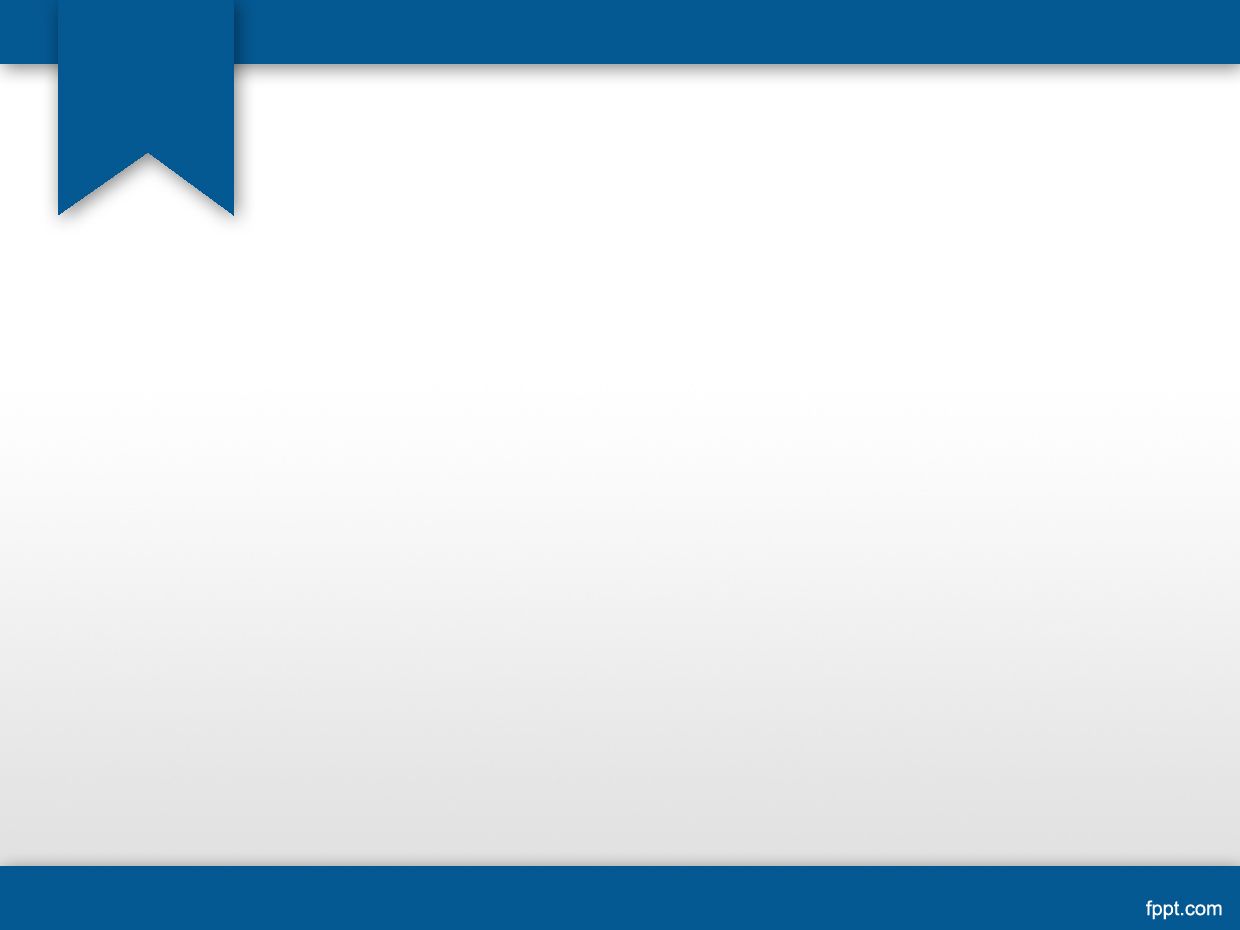 Exportaciones Totales de Colchones, caso Chaide y Chaide S.A vs Empleo, periodo 2012-2017
Fuente: (Yura Complexus, 2018)
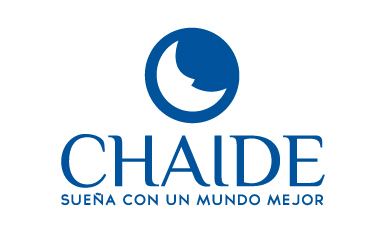 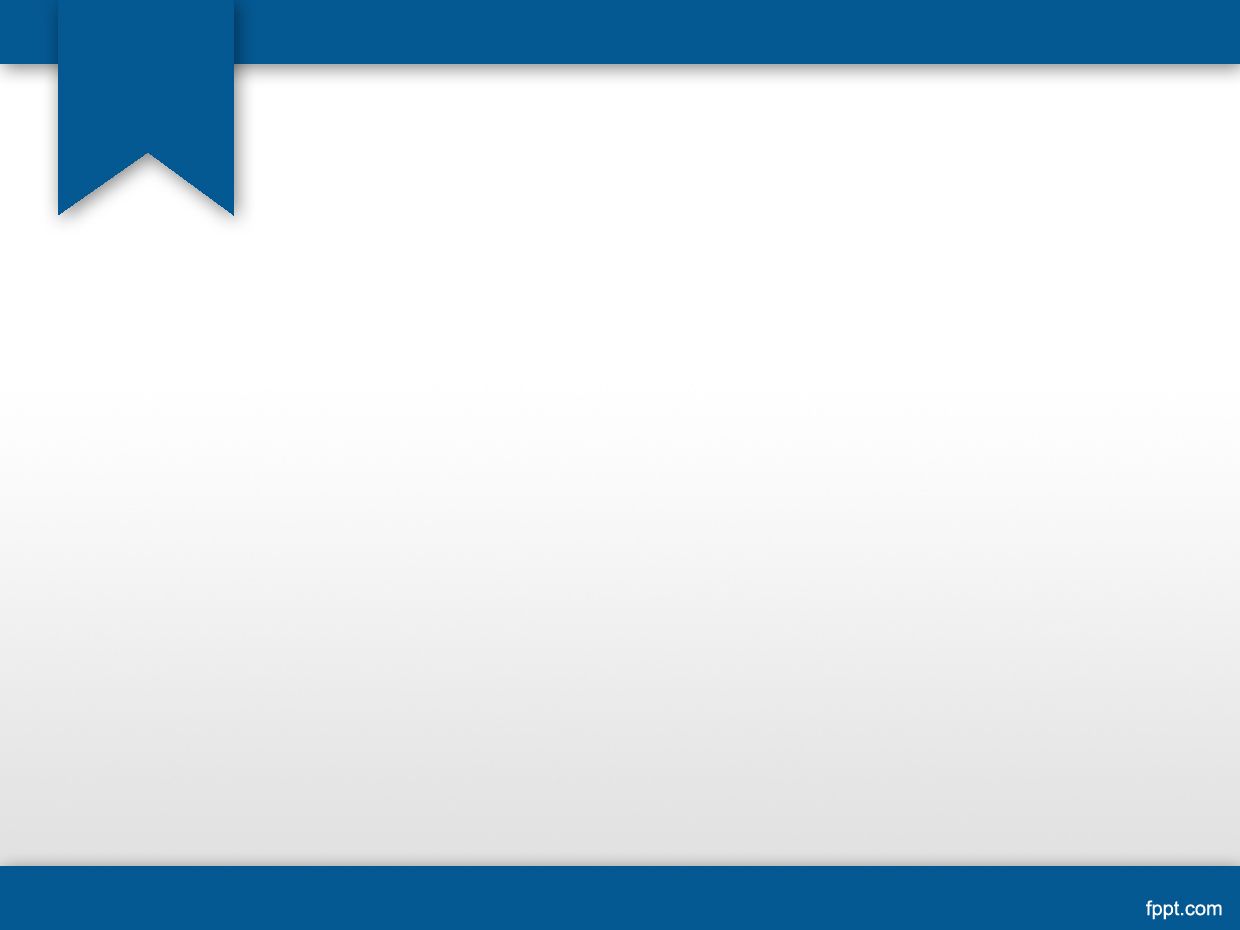 CONCLUSIONES
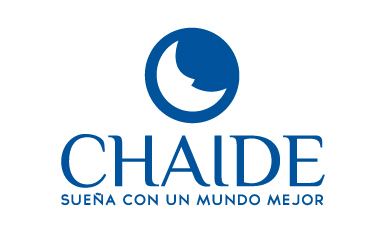 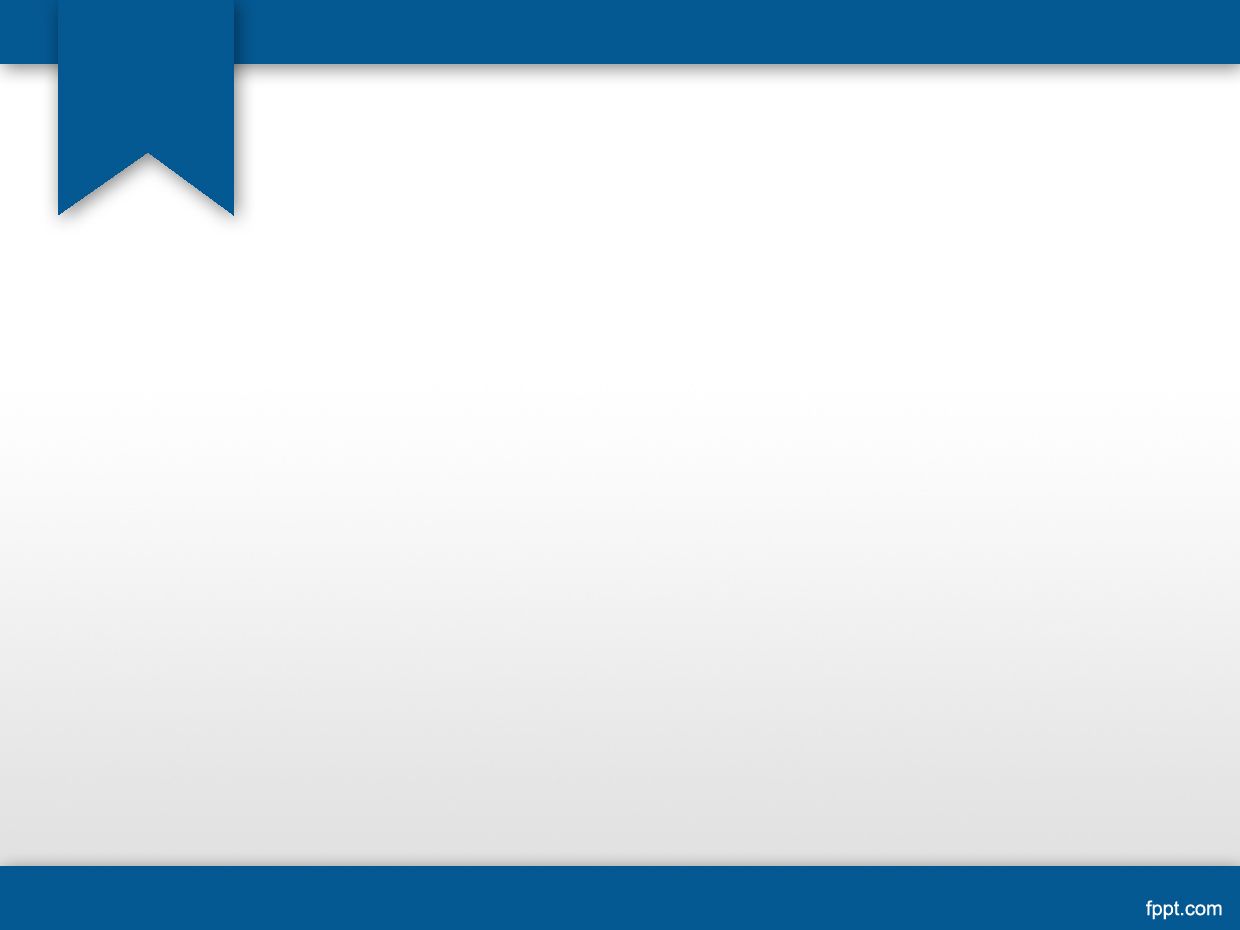 RECOMENDACIONES
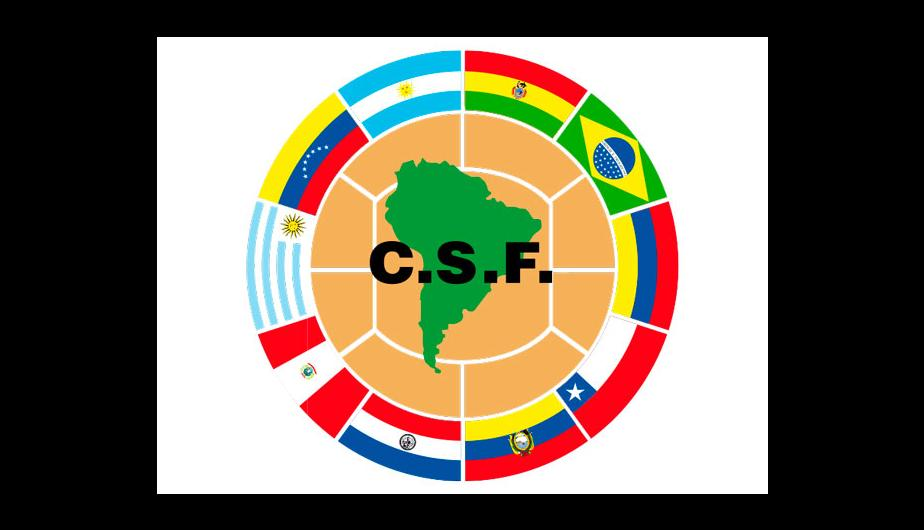 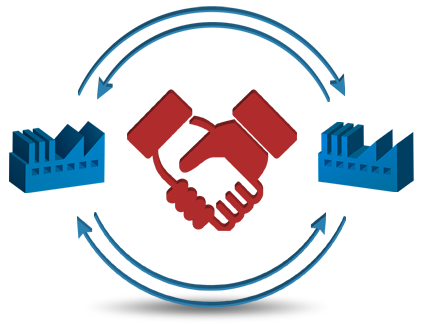 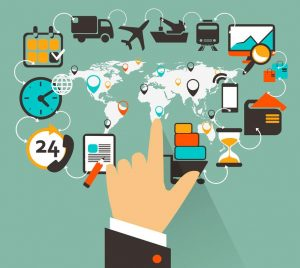 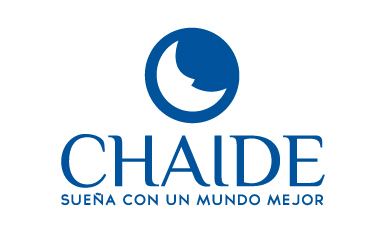 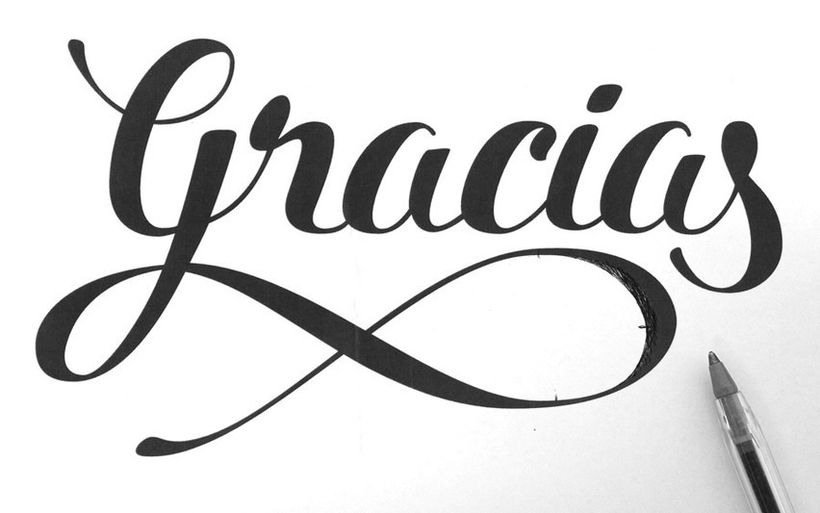